“FONDAZIONE CULTURA&INNOVAZIONE”
Fondazione ed Ente di Formazione Professionale accreditato REGIONE CAMPANIA  Soggetto accreditato MIUR direttiva 170/2016 Soggetto autorizzato dal MLPS  “ope legis” alla intermediazione sul mercato del lavoro ai sensi dell’art.6 del Dlgs 276/03 Certificazione ISO 9001:2015 da ACCREDIAEnte di Ricerca – Iscrizione Anagrafe Nazionale delle Ricerche del MIUR
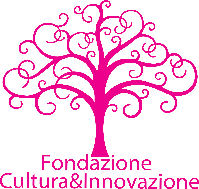 Fondazione Cultura & Innovazione è costituita da:

Università
Istituzioni scolastiche di ogni ordine e grado
Associazioni di categoria
Aziende di vari settori (beni culturali e turismo, implementazione di strumenti tecnologici innovativi, 3d, immersività e virtual reality)
Enti e/o istituzioni con esperienza pluriennale nel campo della ricerca, della formazione, del terzo settore, dell’innovazione didattica e dello sviluppo tecnologico.
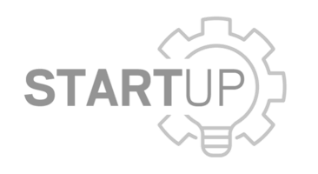 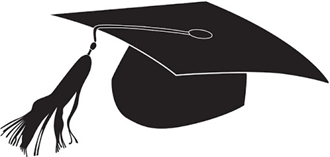 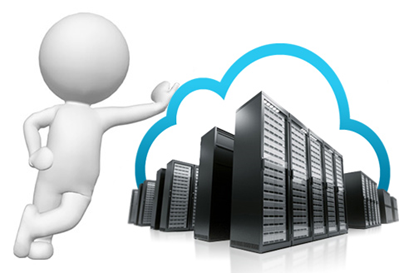 … nasce dalla sinergia di diversi partner che da anni si adoperano per promuovere la crescita e lo sviluppo individuale e del territorio, mediante iniziative di formazione, ricerca e diffusione di strategie didattiche innovative.
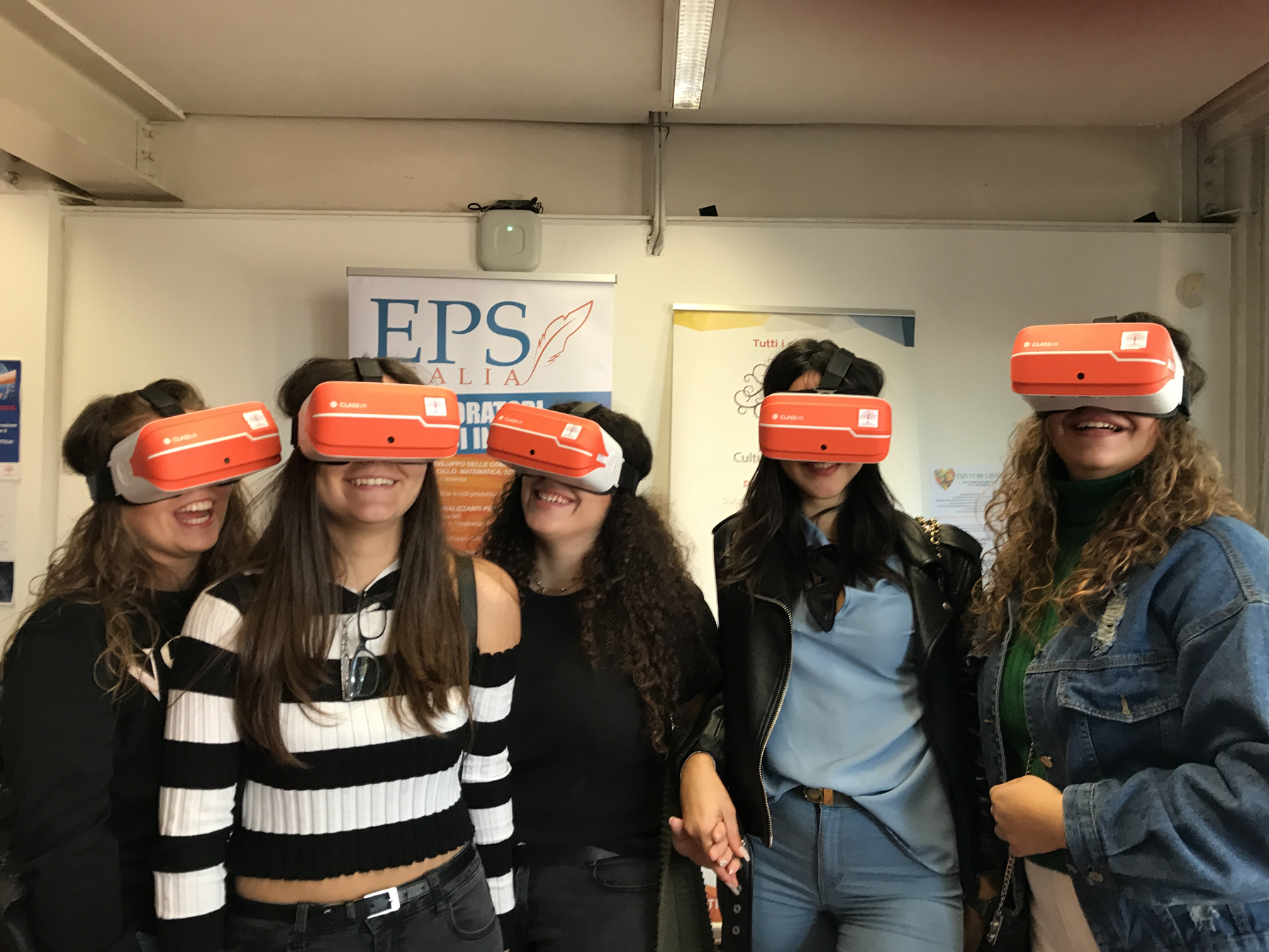 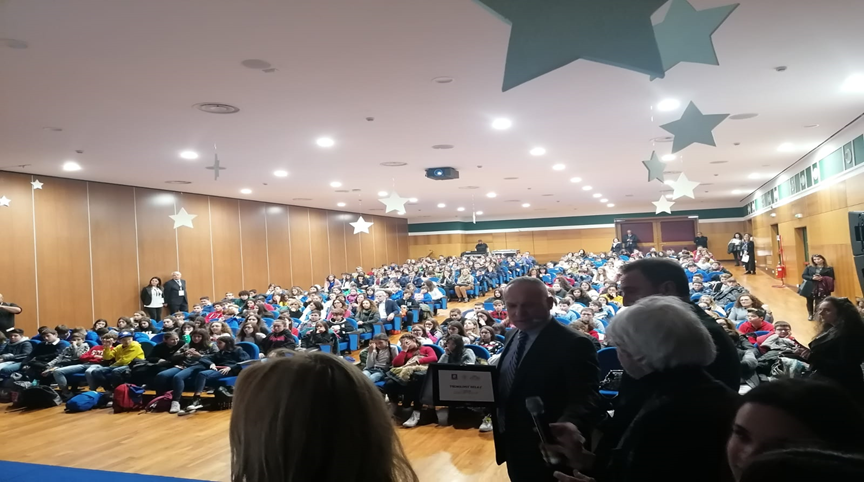 … Da oltre venti anni rappresenta una realtà consolidata ed attiva nella formazione didattico-laboratoriale interdisciplinare, per ogni ordine e grado, finalizzata e far sperimentare - tra gli altri -  percorsi di robotica, realtà immersiva, aumentata, droni e 3D…
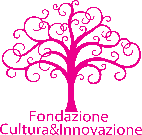 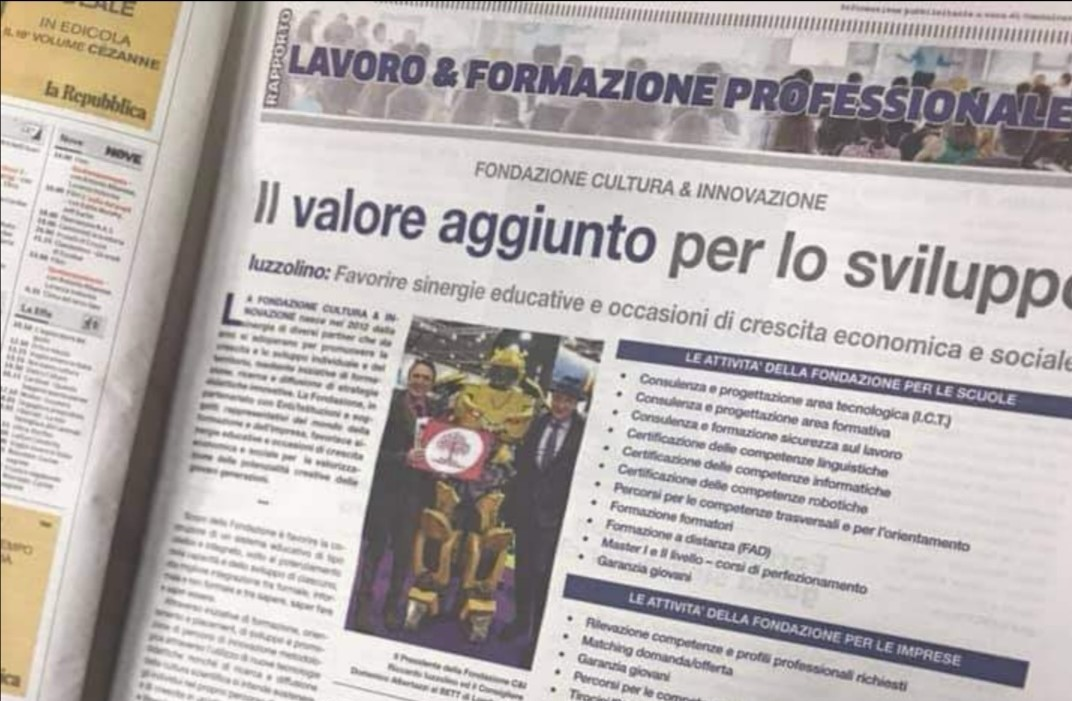 L’attività della Fondazione si articola su tre assi principali:

Il sostegno al merito e agli apprendimenti, in una logica di contrasto al disagio sociale ed economico.

Lo sviluppo della qualità e dell'innovazione tecnologica nei processi di insegnamento e di apprendimento.

L’integrazione tra il sistema scolastico e quello occupazionale per dare ai giovani una formazione “competitiva” che consenta loro di esprimere pienamente le proprie capacità e professionalità.
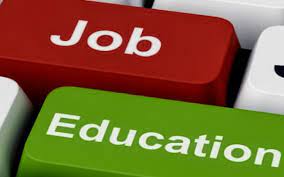 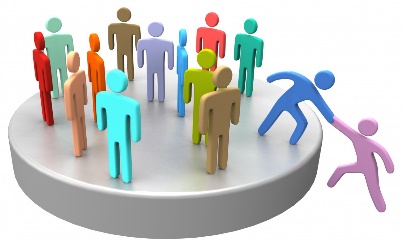 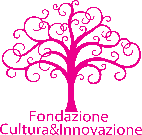 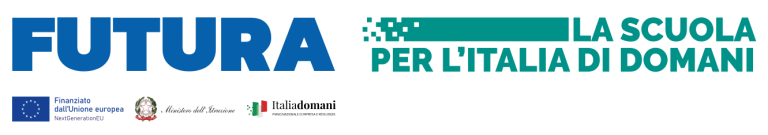 “FONDAZIONE CULTURA&INNOVAZIONE”
per il
Piano Nazionale di Ripresa e Resilienza (PNRR)
PIANO SCUOLA 4.0
INVESTIMENTO 1.4
Azione 1 – Next Generation ClassroomsPrevede La Trasformazione Di  Aule “Tradizionali” in Ambienti Di Apprendimento Innovativi, In Tutte Le Scuole Primarie E Secondarie, di I e di II Grado.
Intervento straordinario finalizzato alla riduzione dei divari territoriali nelle scuole secondarie di primo e di secondo grado e alla lotta alla dispersione scolastica.
Azione 2 – Next Generation Labs
permetteranno di ampliare l’offerta formativa dell’istituto con percorsi curricolari, extracurricolari, PCTO.
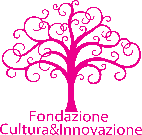 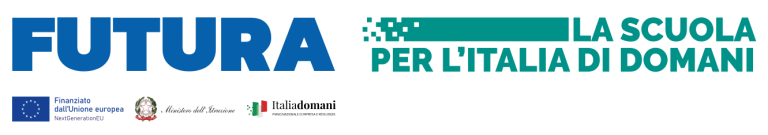 RIDUZIONE DEI DIVARI TERRITORIALI E
CONTRASTO ALLA DISPERSIONE SCOLASTICA
Orientamenti per l'attuazione degli interventi nelle scuole
Missione 4 ISTRUZIONE E RICERCA - Componente 1 - Investimento 1.4: Intervento straordinario finalizzato alla riduzione 
dei divari territoriali nella scuola secondaria di I e II grado
NUOVE COMPETENZE E NUOVI LINGUAGGI 
(DM 65/2023)
Azioni di potenziamento delle competenze STEM e multilinguistiche 
MISSIONE 4: ISTRUZIONE E RICERCA Componente 1 – Potenziamento dell’offerta dei servizi di istruzione: dagli asili nido alle Università Investimento 3.1: Nuove competenze e nuovi linguaggi
FORMAZIONE DEL PERSONALE SCOLASTICO PER LA TRANSIZIONE DIGITALE (D.M. 66/2023)
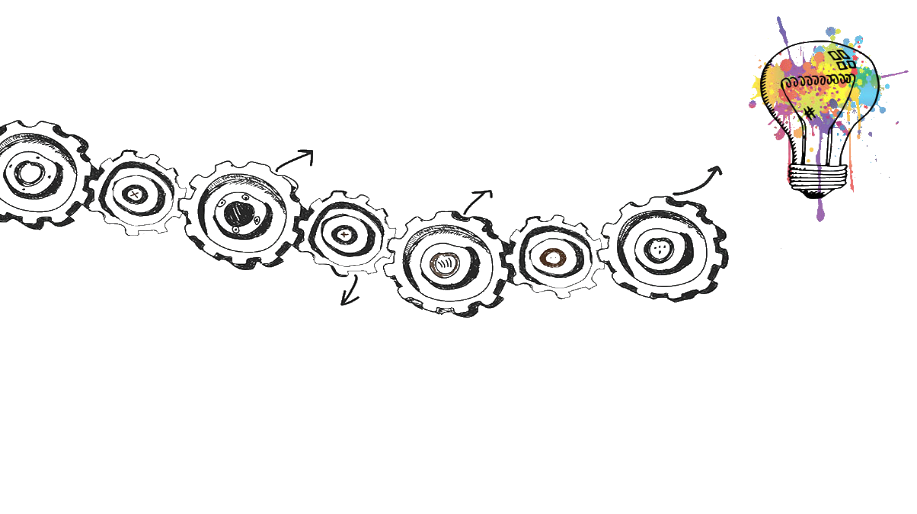 Didattica digitale integrata e formazione alla transizione digitale per il personale scolastico
Missione 4 – Componente 1 – del PNRR prevede infatti la “creazione di un sistema multidimensionale per la formazione continua dei docenti e del personale scolastico per la transizione digitale”.
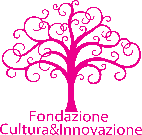 DISPERSIONE SCOLASTICA
Personalizzazione dei percorsi per quelle scuole che hanno fatto registrare una maggiore fragilità negli apprendimenti;

Programmi e iniziative specifiche di mentoring, counseling, formazione e orientamento;

Potenziamento del tempo scuola con progettualità mirate;

Introduzione di una piattaforma per attività di tutoraggio e formazione disponibile online per supportare l’attuazione dell’investimento;

Distribuzione territoriale in modo da coprire l’intero territorio nazionale, con particolare attenzione alle aree territoriali e alle scuole che registrano maggiori divari negli apprendimenti;

Misure di accompagnamento per superare divari territoriali e disuguaglianze rispetto alla parità di accesso all’istruzione, all’inclusione e al successo formativo;

Certificazione dei risultati raggiunti e valutazione di impatto delle misure da parte dell’Invalsi.
RIDUZIONE DEI DIVARI TERRITORIALI E CONTRASTO ALLA 
DISPERSIONE SCOLASTICA
Orientamenti per l'attuazione degli interventi nelle scuole

Missione 4 ISTRUZIONE E RICERCA - Componente 1 - Investimento 1.4: Intervento straordinario finalizzato alla riduzione dei divari territoriali nella scuola secondaria di I e II grado
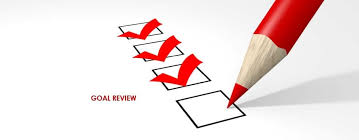 STEM e multilinguistiche
Linea di Intervento A – percorsi didattici, formativi e di orientamento per studentesse e studenti finalizzati a promuovere l’integrazione, all’interno dei curricula di tutti i cicli scolastici, di attività, metodologie e contenuti volti a sviluppare le competenze STEM, digitali e di innovazione, nonché quelle linguistiche,
RIDUZIONE DEI DIVARI TERRITORIALI E CONTRASTO ALLA DISPERSIONE SCOLASTICA
Orientamenti per l'attuazione degli interventi nelle scuole

Azioni di potenziamento delle competenze 
STEM e multilinguistiche
Percorsi di orientamento e formazione per il potenziamento delle competenze STEM, digitali e di innovazione, finalizzate alla promozione di pari opportunità di genere 
Percorsi di tutoraggio per l’orientamento agli studi e alle carriere STEM, anche con il coinvolgimento delle famiglie
Percorsi di formazione per il potenziamento delle competenze linguistiche degli studenti
Linea di Intervento B – Realizzazione di percorsi formativi annuali di lingua e di metodologia per docenti
SCAD. 9/02/24
Percorsi formativi annuali di lingua e metodologia per docenti 

Attività tecnica del gruppo di lavoro per il multilinguismo
Didattica digitale integrata e formazione alla transizione digitale per il personale scolasticoentro il 30 settembre 2025
FORMAZIONE DEL PERSONALE SCOLASTICO PER LA TRANSIZIONE DIGITALE (D.M. 66/2023)
Didattica digitale integrata e formazione alla transizione digitale per il personale scolastico
– gestione didattica e tecnica degli ambienti di apprendimento innovativi e dei relativi strumenti tecnologici e all’insegnamento delle competenze specialistiche per la formazione alle professioni digitali del futuro, in complementarietà con quanto previsto dalla linea di investimento 3.2 “Scuola 4.0” della missione 4, componente 1, del PNRR;

– aggiornamento del curricolo scolastico per il potenziamento delle competenze digitali;

– metodologie didattiche innovative per l’insegnamento con l’utilizzo delle nuove tecnologie; metodi e tecniche di apprendimento esperienziale, collaborativo, personalizzato, immersivo, basate sul progetto (PBL), sulla ricerca (inquiry based), sulla narrazione (storytelling), sulla soluzione di problemi (problem solving), sul making (fabbricazione di manufatti con strumenti digitali), sul tinkering (insegnare a “pensare con le mani” e ad apprendere sperimentando con strumenti e materiali), sull’utilizzo del gioco nell’insegnamento (gamification), sulla realtà virtuale, aumentata e immersiva, sull’internet delle cose (IoT), etc.;
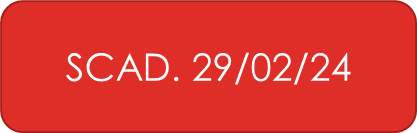 – pratiche innovative di verifica e valutazione degli apprendimenti anche con l’utilizzo delle tecnologie digitali;
– didattica e insegnamento dell’informatica, del pensiero computazionale e del coding, dell’intelligenza artificiale e della robotica, a partire dalla scuola dell’infanzia;
– potenziamento dell’insegnamento nelle discipline scientifiche, tecnologiche, ingegneristiche e matematiche STEM;
– cybersicurezza, utilizzo sicuro della rete internet e prevenzione del cyberbullismo;
– competenze per l’utilizzo etico e responsabile dell’intelligenza artificiale nella pratica didattica e per l’apprendimento dell’intelligenza artificiale, nel rispetto dei quadri di riferimento europei;
– tecnologie digitali per l’inclusione scolastica;
– sviluppo delle competenze di orientamento dei docenti con l’utilizzo delle tecnologie digitali;
– insegnamento dell’educazione civica digitale e dell’educazione alla cittadinanza digitale e utilizzo consapevole delle tecnologie digitali da parte degli studenti;
– leadership dell’innovazione e della trasformazione digitale e didattica nelle scuole;
– digitalizzazione amministrativa delle segreterie scolastiche e potenziamento delle competenze digitali del personale ATA per la gestione delle procedure organizzative, documentali, contabili, finanziarie
SPECIFICI PERCORSI FORMATIVI E DI ORIENTAMENTO
individuale o in piccoli gruppi,attraverso percorsi motivazionali di orientamento e test delle competenze favorisce il match domanda e offerta del lavoro
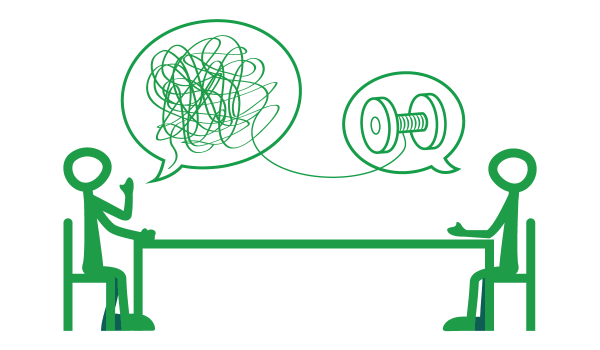 Percorsi di ORIENTEERING e COUNSELING (ANCHE PER LE FAMIGLIE) attraverso cui  gli alunni imparano gradualmente a conoscere se stessi, a confrontarsi con i propri limiti e le loro potenzialitá, abituandosi a valutare, a scegliere ed a sperimentare gli effetti delle proprie scelte.
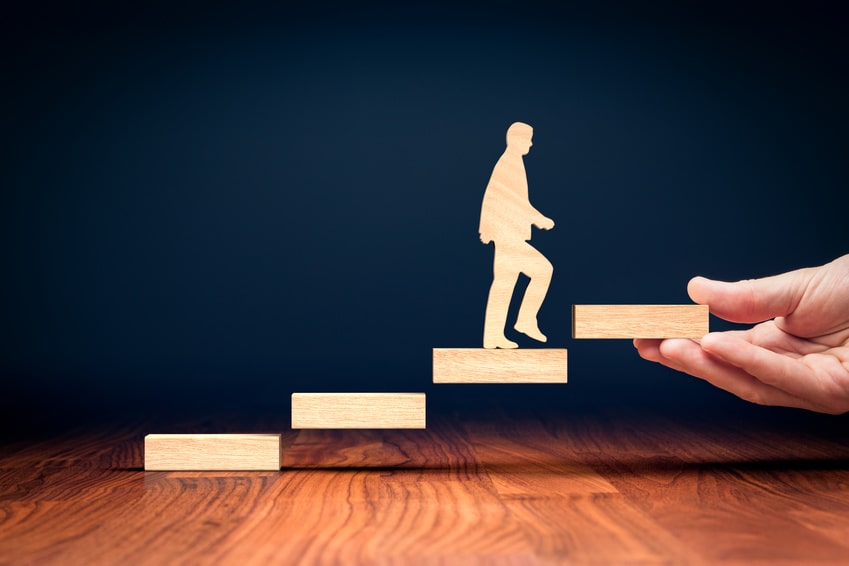 Coaching finalizzati allo sviluppo delle capacità, risorse e competenze, attraverso l'individuazione degli ambiti di potenziale crescita e la definizione di un programma finalizzato al raggiungimento di obiettivi personali o professionali.
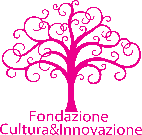 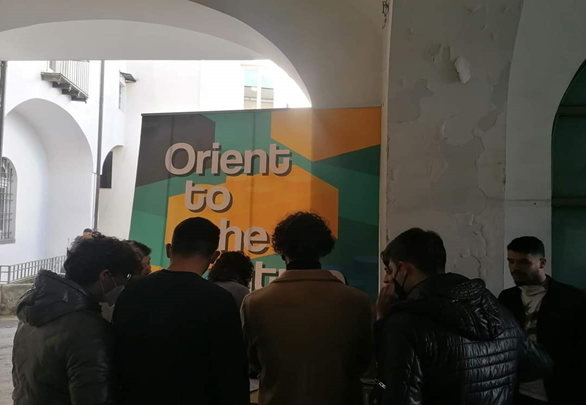 Un «Laboratorio delle competenze» polifunzionale, allestito all’interno della scuola dove esperti o docenti interni appositamente formati, accolgono gli studenti dell’istituto e/o i giovani del territorio per rispondere alle richieste, orientarli nei rispettivi percorsi e dare loro suggerimenti guidandoli nel raggiungimento dei loro stessi obiettivi.
Promuove la creazione di circuiti collaborativi fra scuola, imprese e policy maker per il trasferimento e la valorizzazione delle competenze, l’attivazione di percorsi motivazionali e di orientamento e favorire il mach domanda e offerta di lavoro.
E’ specificatamente dedicato alle funzioni integrative di tutorato allo scopo di orientare e assistere gli studenti lungo tutto il corso di studi, di renderli attivamente partecipi del loro processo formativo e di rimuovere gli ostacoli ad un proficuo percorso professionalizzante.
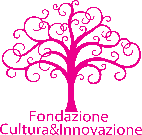 PERCORSI LABORATORIALI
percorsi formativi e laboratoriali extracurriculari, afferenti a diverse discipline e tematiche in coerenza con gli obiettivi specifici dell’intervento progettato dalla scuola, anche in rete con il territorio.
cinema, teatro, sport, musica…
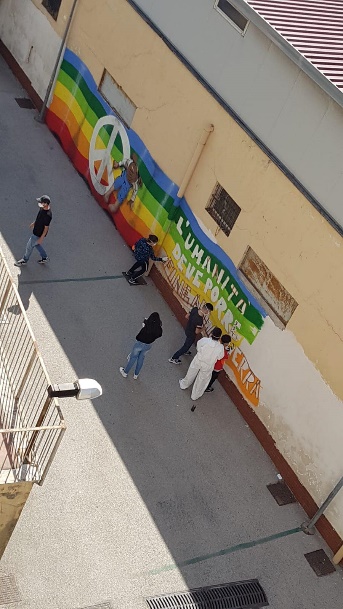 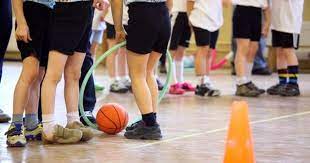 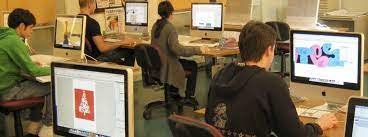 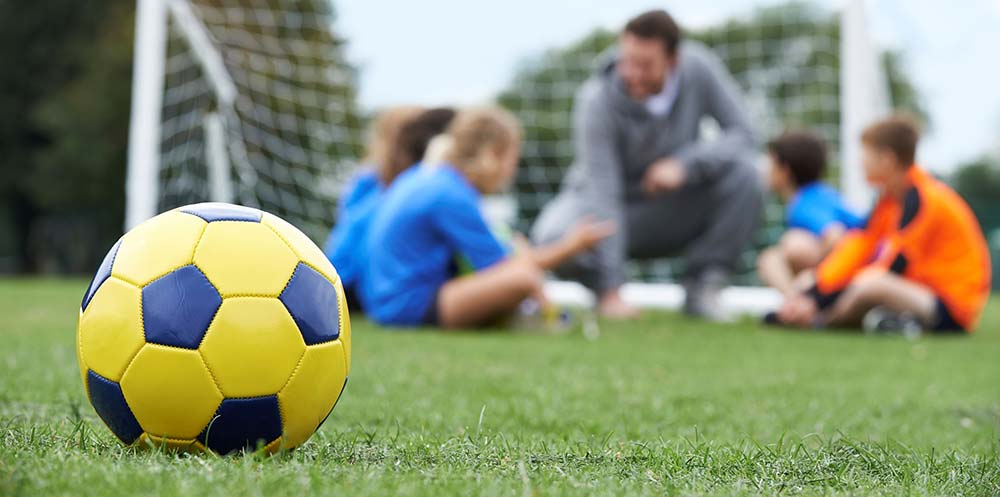 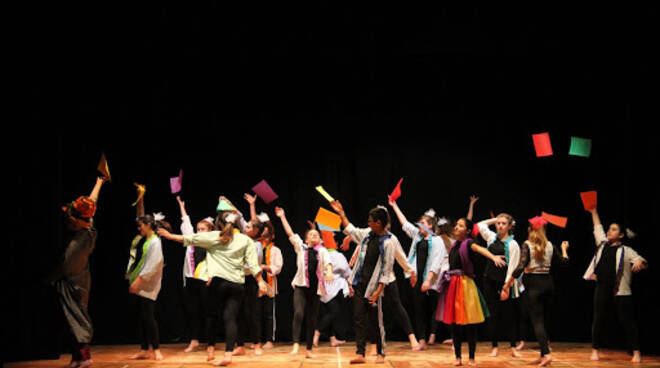 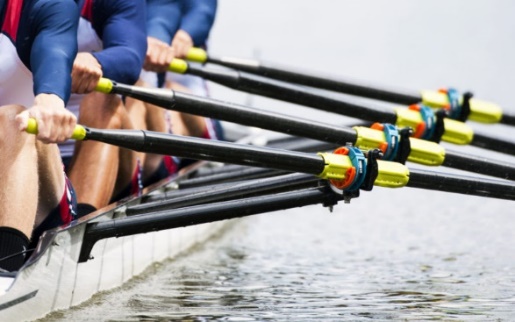 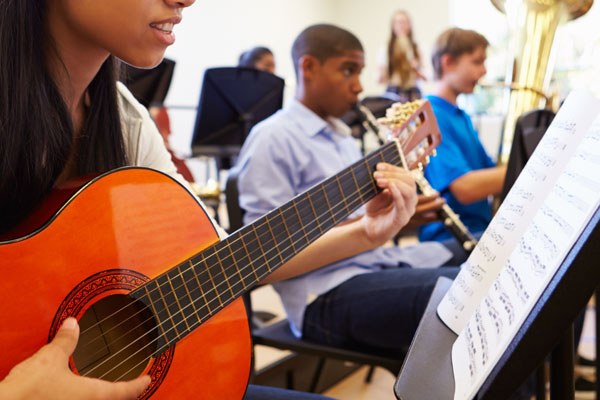 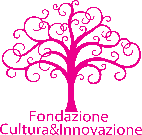 Percorsi per il potenziamento delle competenze
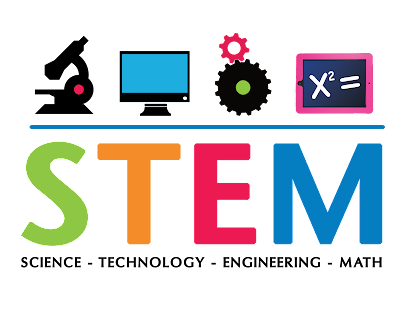 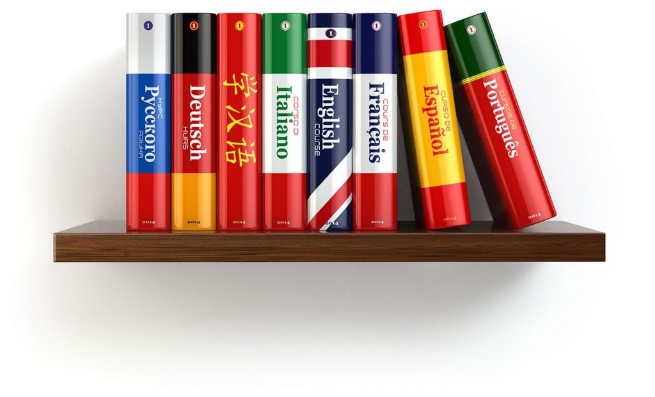 Italiano
Lingue Straniere
Matematica e Scienze
STEM
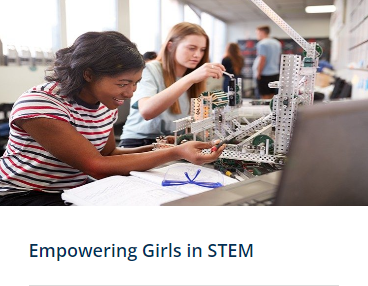 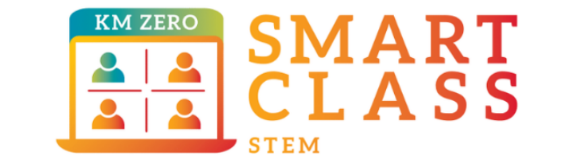 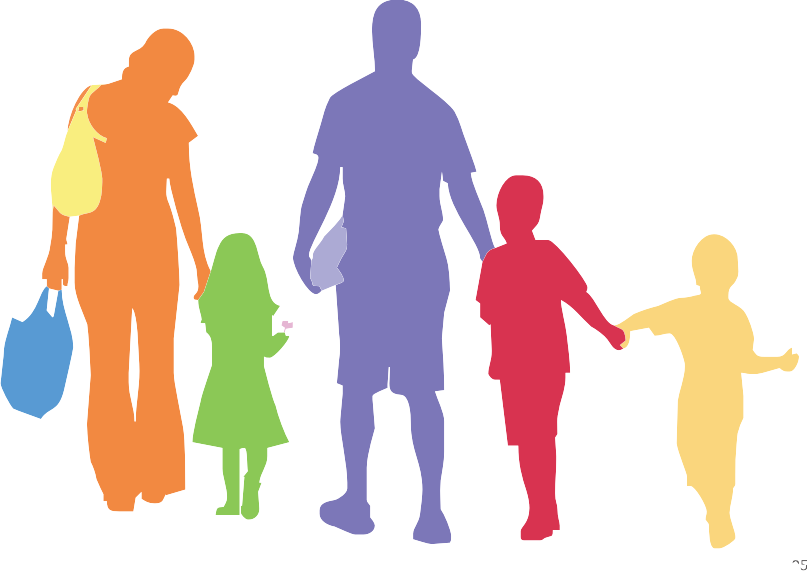 Orientamento alle famiglie
Coinvolgere le famiglie nel concorrere al contrasto dell’abbandono scolastico e per favorire una loro partecipazione attiva sono attuati percorsi di orientamento erogati a piccoli gruppi di genitori.
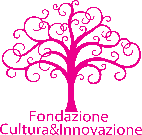 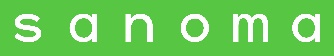 Percorsi integrati di formazione linguistico-culturale e viaggi studio all’estero
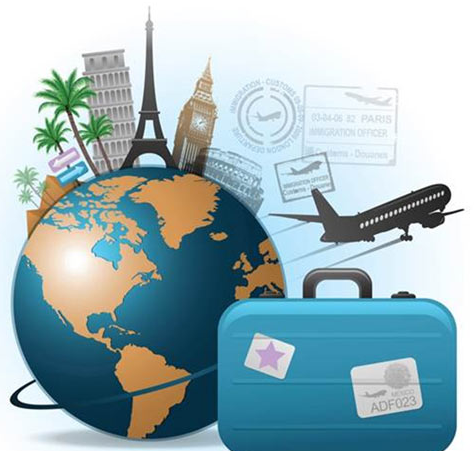 Certificazioni linguistiche
a più livelli, utilizzati comunemente in tutta Europa e in altri continenti:
•	A1 e A2 (livello elementare);
•	B1 e B2 (livello intermedio);
•	C1 e C2 (livello avanzato).
riferimento al Quadro Comune Europeo di Riferimento per le lingue (QCER)
Fondazione Cultura&Innovazione è un Huawei ITC ACADEMY – 
per la formazione finalizzato al conseguimento di certificazioni huawei (spendibili anche nel mondo del lavoro) su svariati temi legati al mondo DIGITALE!
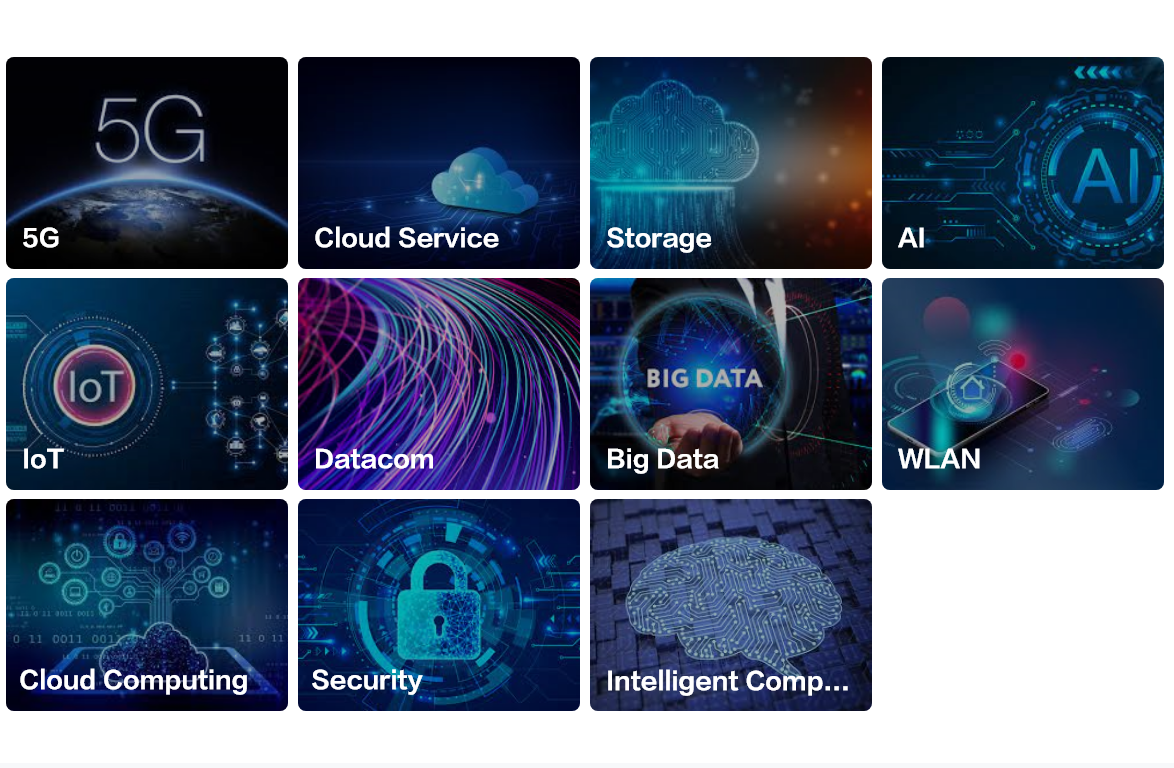 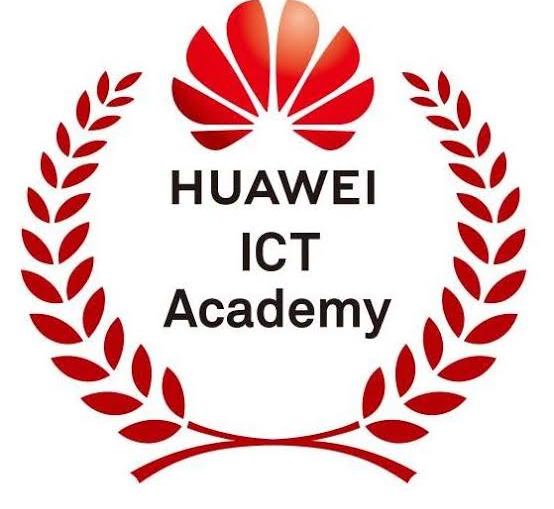 Pluripremiati come ICT ACADEMY nel 2021 per l’Italia
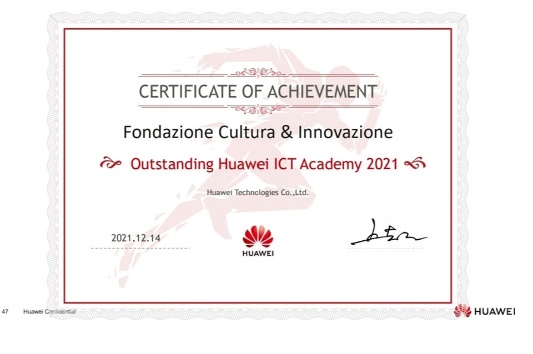 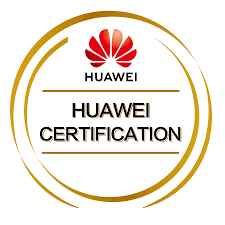 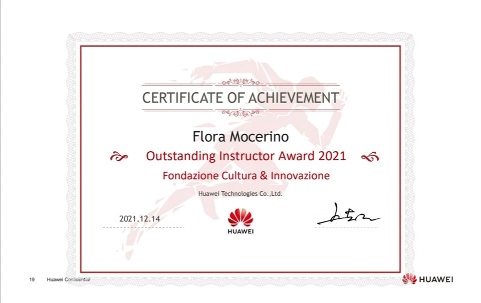 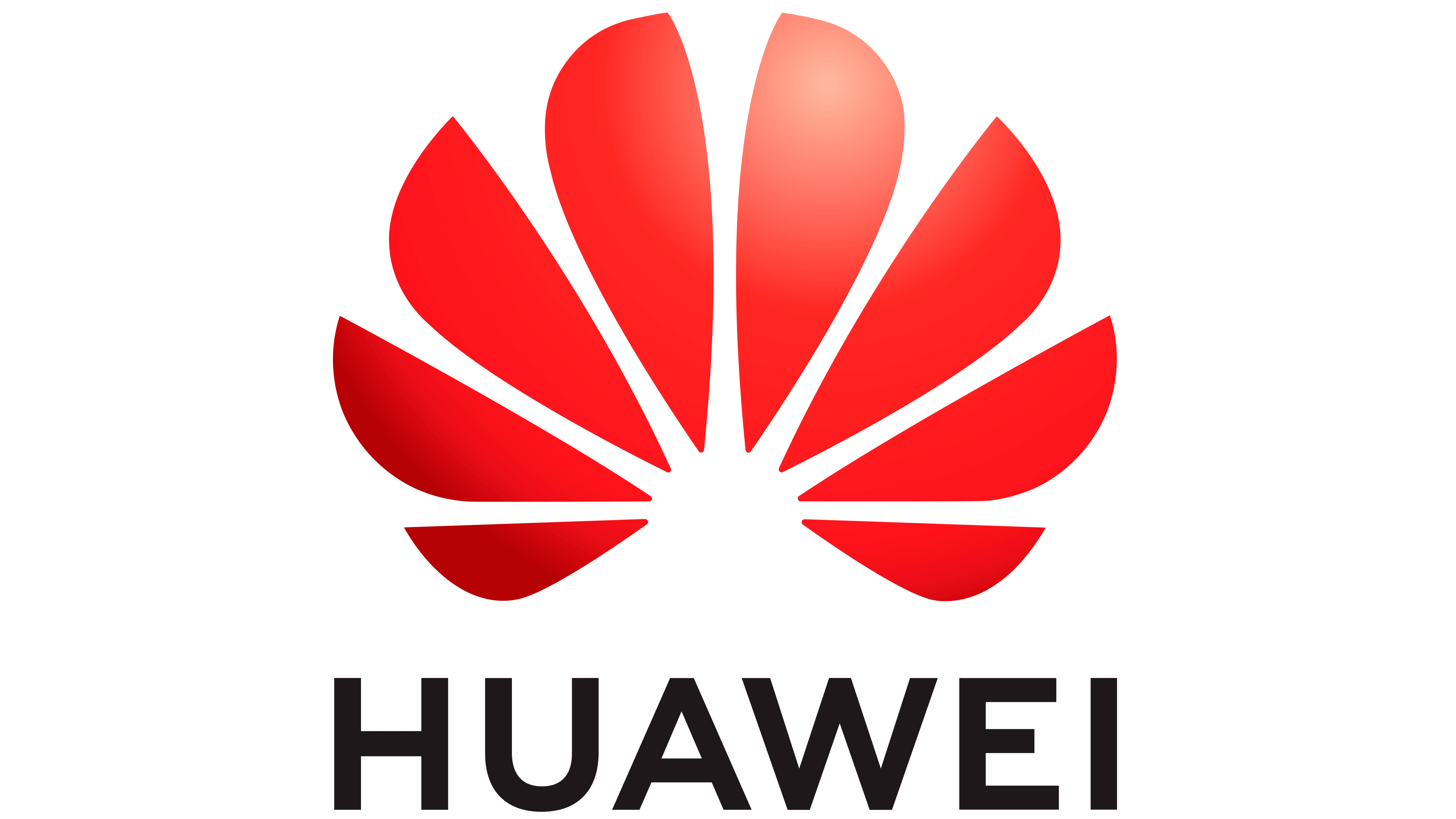 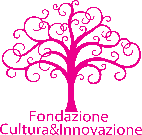 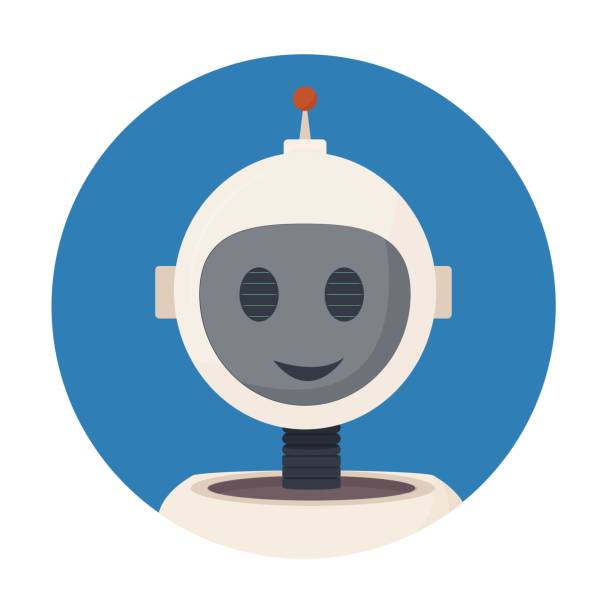 Certificazione robotica
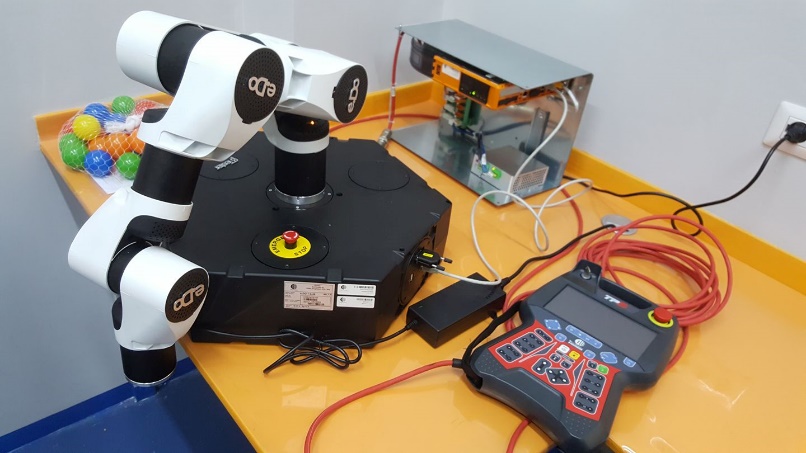 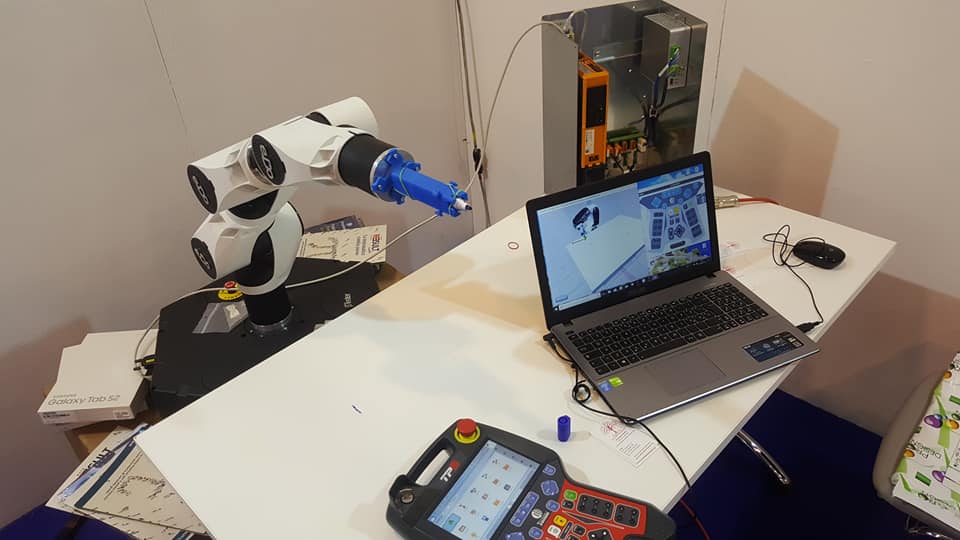 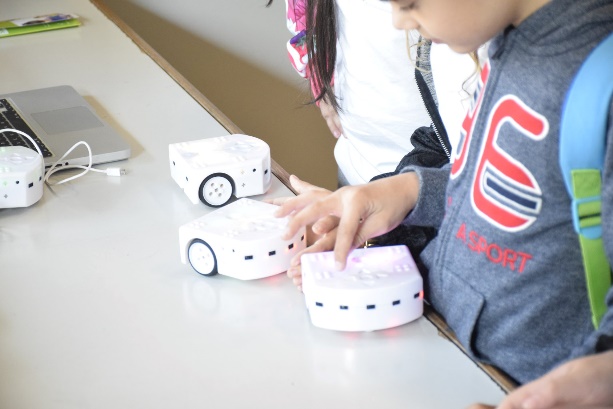 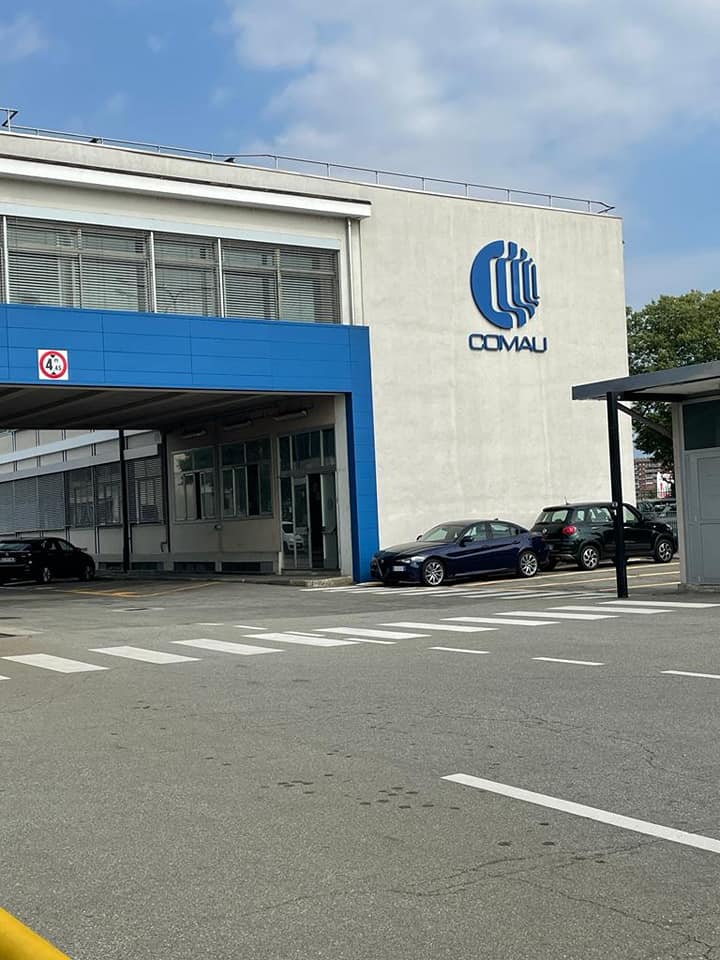 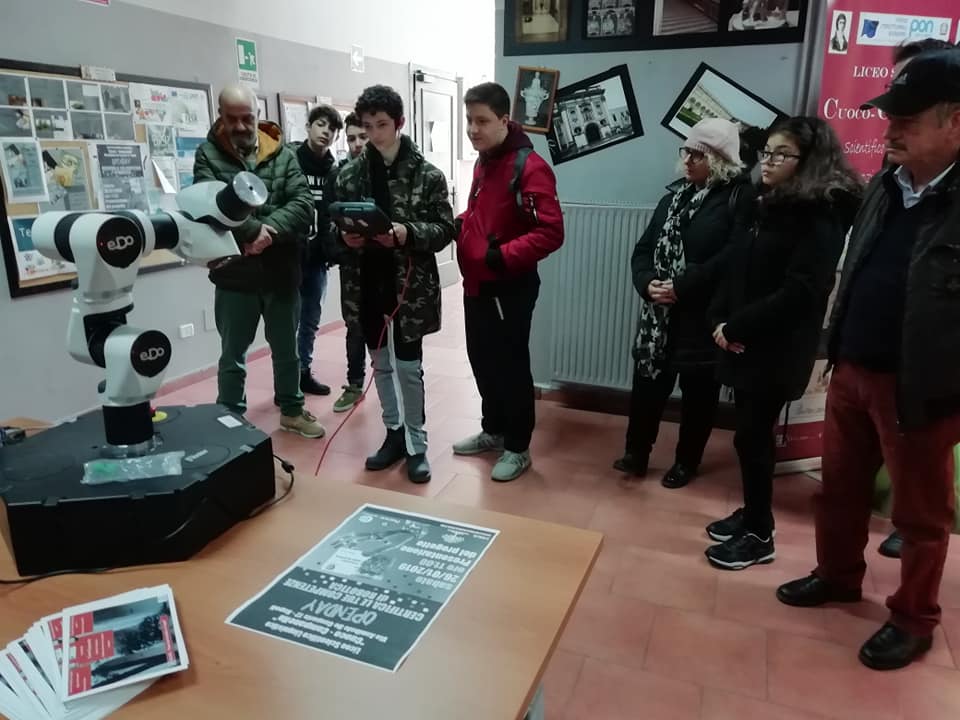 Fondazione Cultura&Innovazione è TEST Center per la formazione e lo svolgimento degli esami riguardanti l’ottenimento del “Patentino della robotica” nato dalla collaborazione di Pearson e Comau.
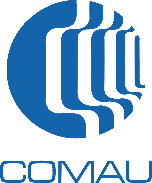 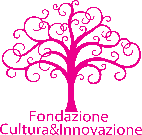 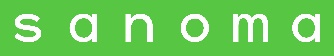 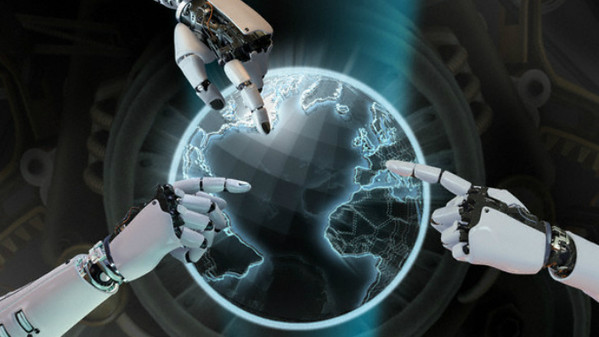 Big data  INTELLIGENZA ARTIFICIALE
Costruzione di percorsi di Machine Learning in ambito multidisciplinare
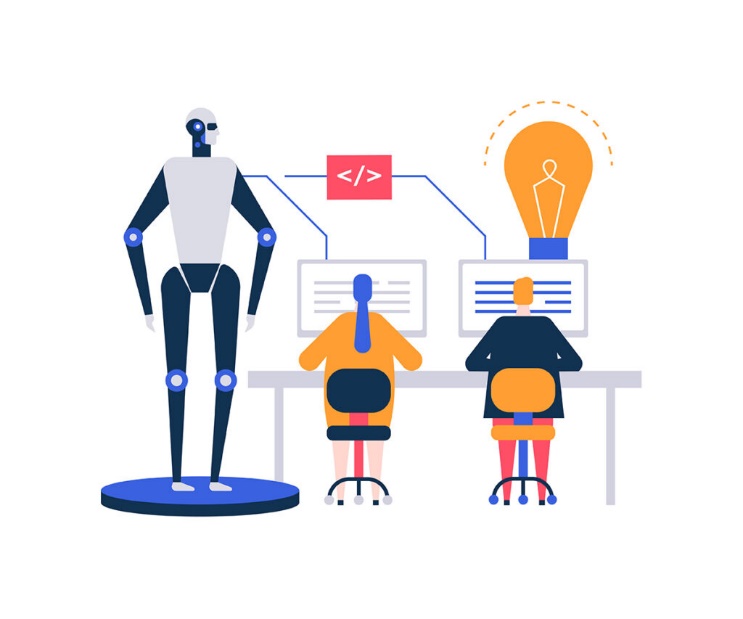 La soluzione tecnologica si basa sull’intelligenza artificiale che permette di collegare, analizzare e leggere qualsiasi fonte di file compresso, veloce e versatile.Prevede tutte le possibili query, le pre-calcola e le scrive sotto forma di formule matematiche in modo da garantire la velocità al momento della lettura del dato interessato.
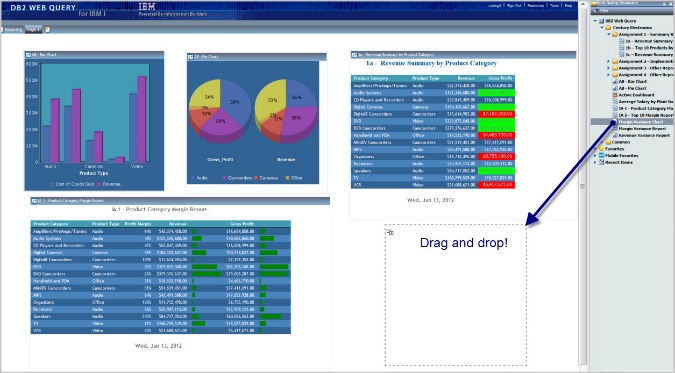 Sfrutta dunque la matematica per convertire in un format complesso, portabile ed immediatamente interrogabile che ottimizza l’archiviazione, distribuzione e la fruizione dei dati.
I dati acquisiti vengono trasferiti, memorizzati e successivamente inviati ad un Server.
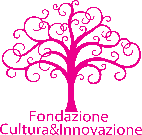 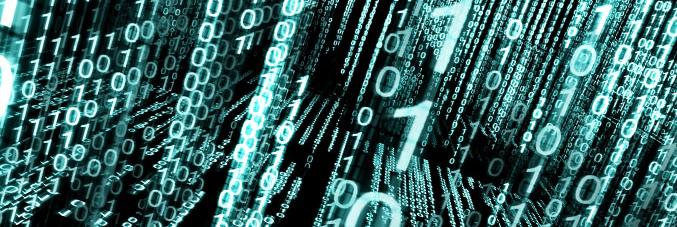 CYBERSICUREZZA
Laboratorio professionalizzante per la formazione per profilo professionale: il Tecnico Superiore per le architetture e le infrastrutture per i sistemi di comunicazione opera per realizzare e gestire le architetture e le infrastrutture relative ai sistemi di comunicazione.
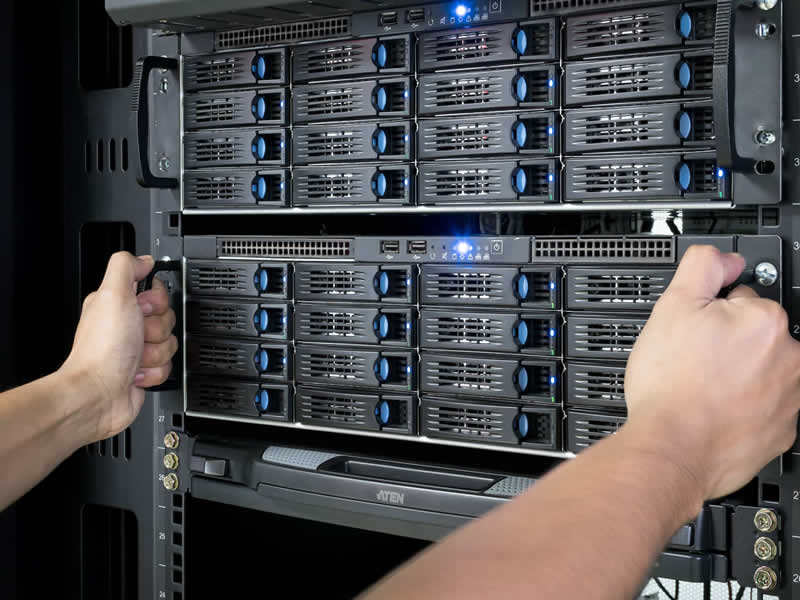 Competenze di ingegneria
Aspetti etici-legali della cybersecurity
Empowerment 
Soft Skill
Open Source Intelligent 
Architettura sistemi di rete
Malware e contromisure di sicurezza
Cyberattack kill chain e analisi di un attacco
Digital Analysis
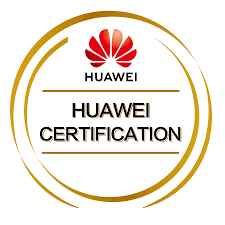 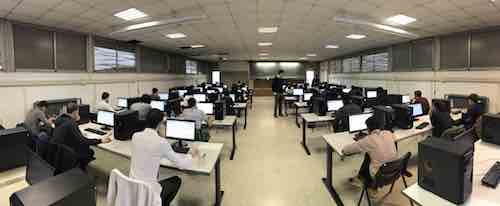 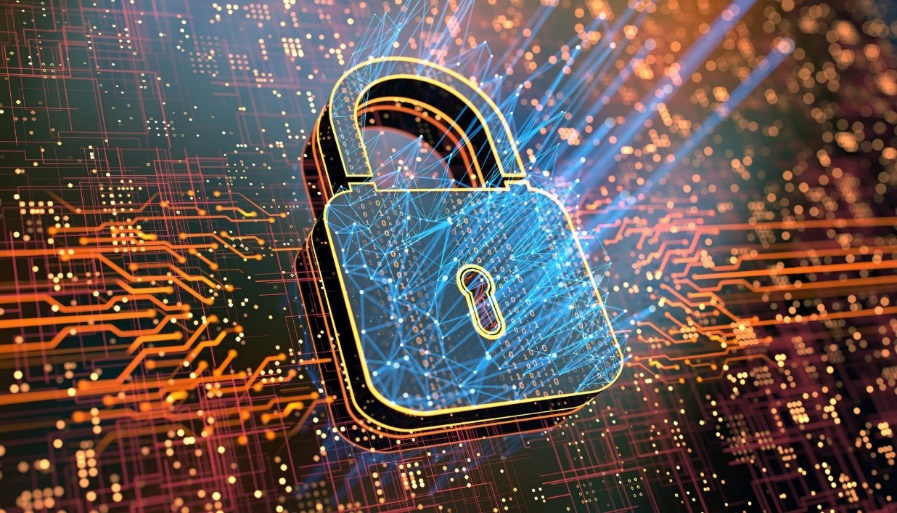 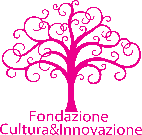 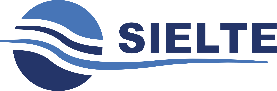 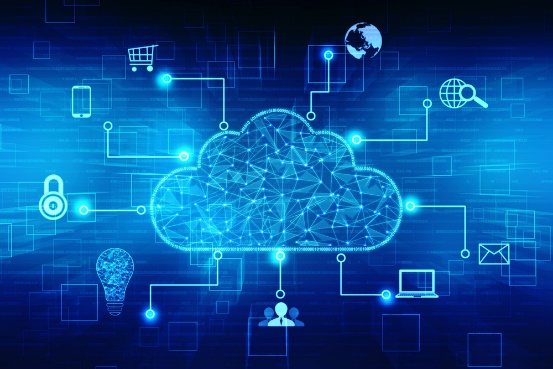 Cloud computing
Laboratorio professionalizzante per la formazione della figura professionale «Cloud Specialist», una delle professioniste più richiesta nel mondo del lavoro. Responsabile di creare e coordinare una strategia per garantire la sicurezza sia dei sistemi interni sia del Cloud.
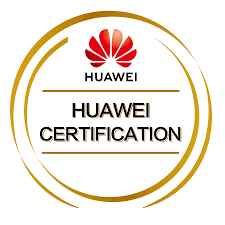 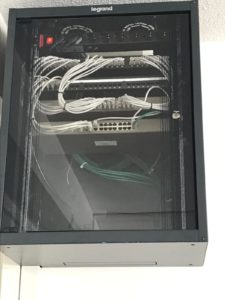 Progettare, installare e configurare reti di piccole dimensioni utilizzando switch e router, 
Progettare, installare, configurare ed amministrare sistemi di virtualizzazione
Implementare e gestire ambienti di cloud computing
Progettare, realizzare, distribuire e gestire la manutenzione di applicazioni e soluzioni basate su servizi cloud
Gestire la manutenzione dei processi
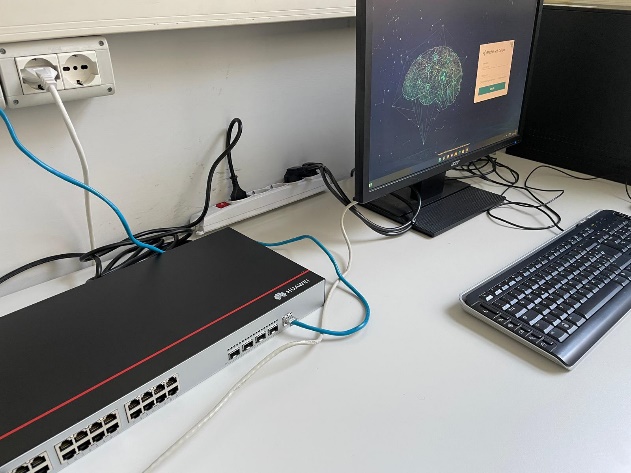 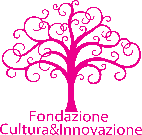 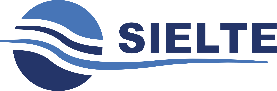 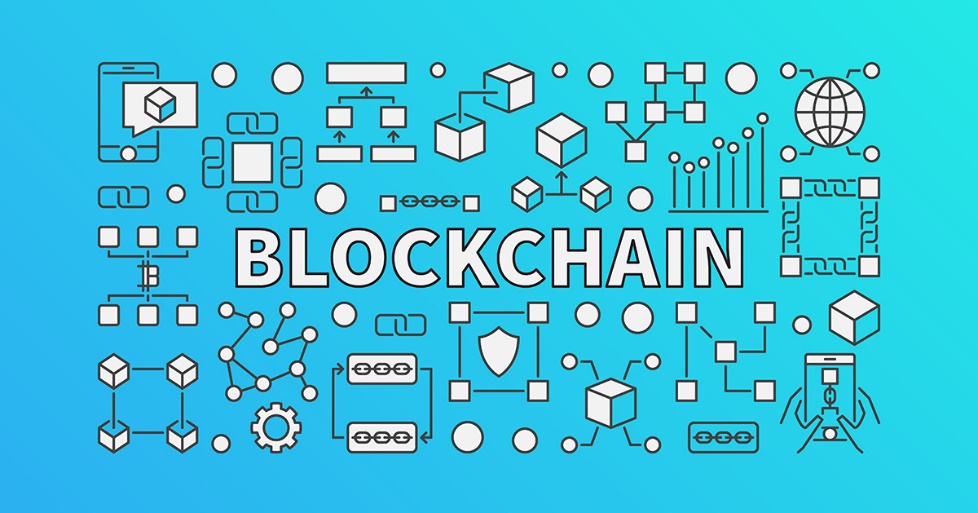 ECONOMIA DIGITALE, E-COMMERCE E BLOCKCHAIN
Aggiornamento dati e ASSET, in 
tempo reale, direttamente dal campo
Sensoristica IoT e Domotica I dati vengono estratti in modo sicuro utilizzando i protocolli di sicurezza e la non ripudio del dato stesso
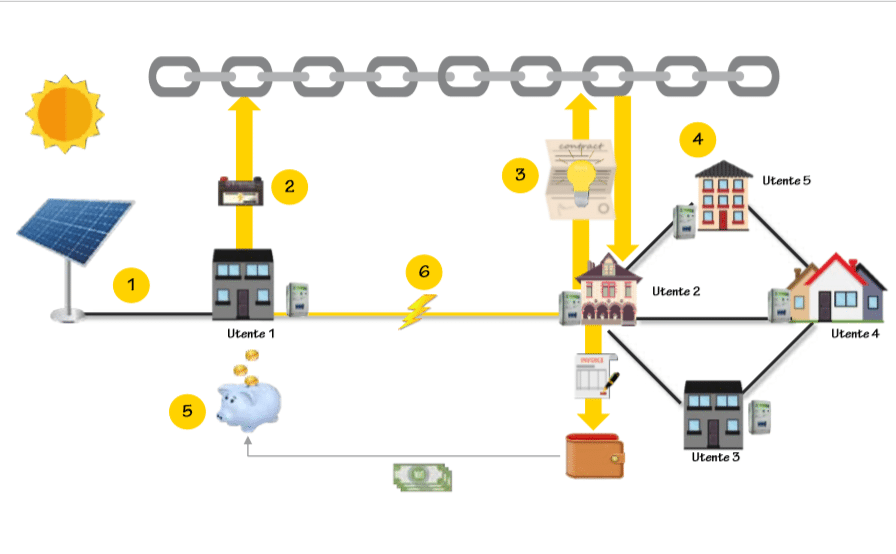 Creazione di vere e proprie strat up “virtuali” multilingue nel settore della vendita on-line di prodotti e/o servizi legati agli indirizzi scolastici (design, moda, beni culturali, turismo...)
Fornire agli studenti le competenze necessarie che permettono di adeguarsi alla nuova era di digitalizzazione (blockchain, bitcoins…) e proiettarli nel mondo del lavoro.
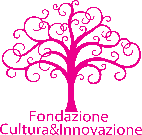 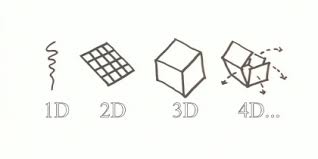 MAKING E MODELLAZIONE E STAMPA 3D/4D
il sistema proposto permette la progettazione, realizzazione e la stampa di prodotti in tre/quattro dimensioni
Software per la progettazione di elaborati: crea, disegna tramite pc o tablet oppure scannerizza un modello con lo Scanner 3D 
Stampante 3D: tocca con mano quello che crei digitalmente 
Penne 3D
Hardware per la realizzazione di prodotti in 4D: il futuro è in 4D! Oggetti che cambiano col tempo!
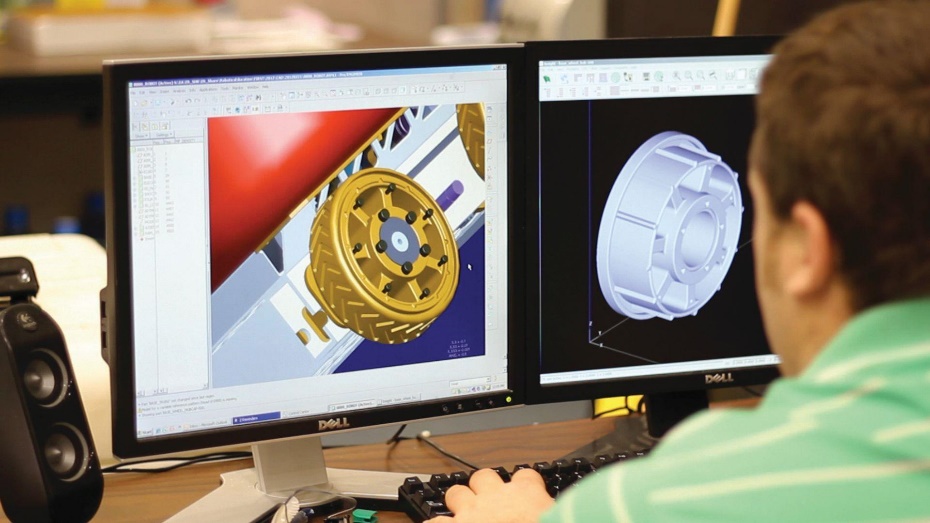 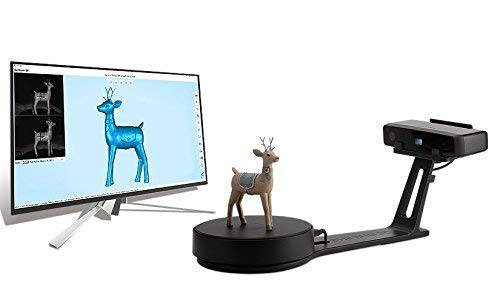 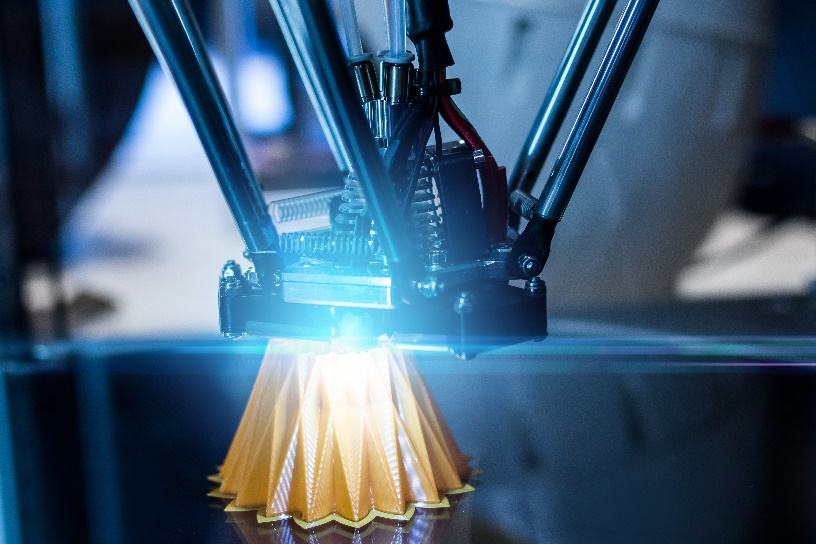 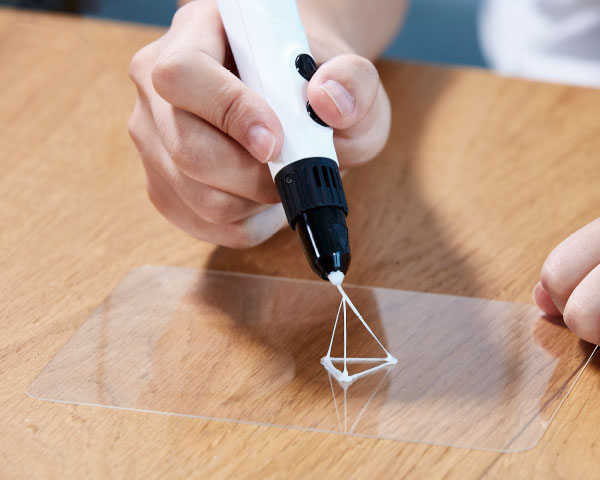 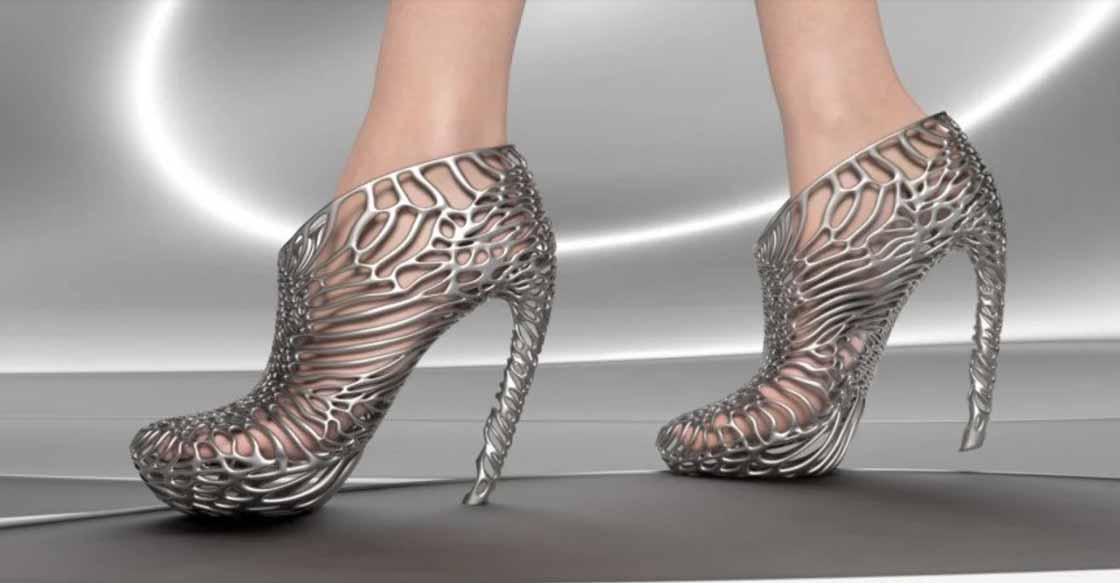 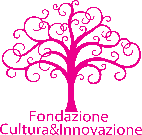 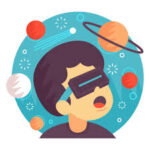 REALTA’ VIRTUALE E AUMENTATA
Software finalizzato all’acquisizione di competenze
 formali, non formali ed informali, costruito sulla metodologia della “Didattica per scenari”.
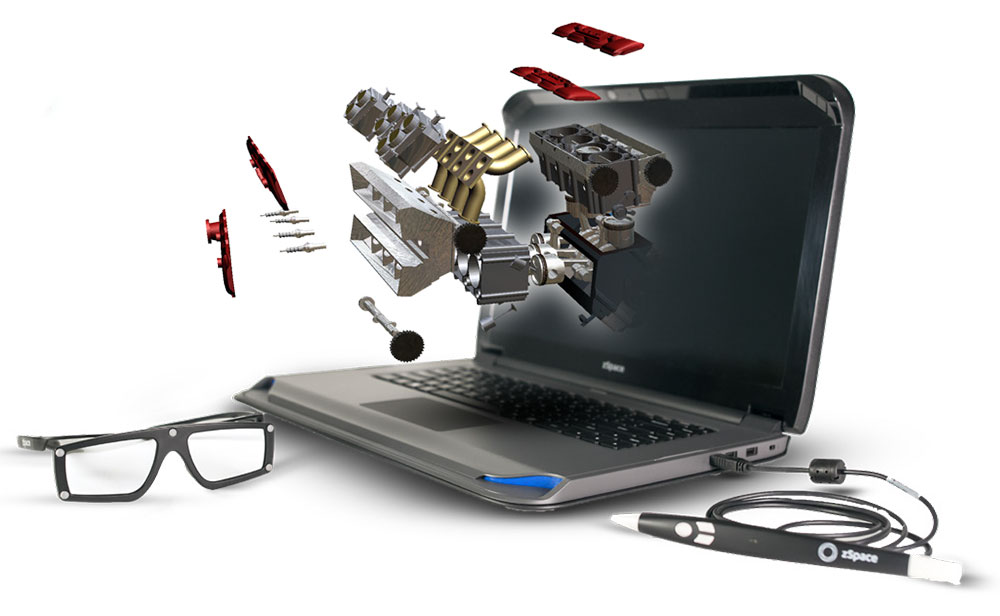 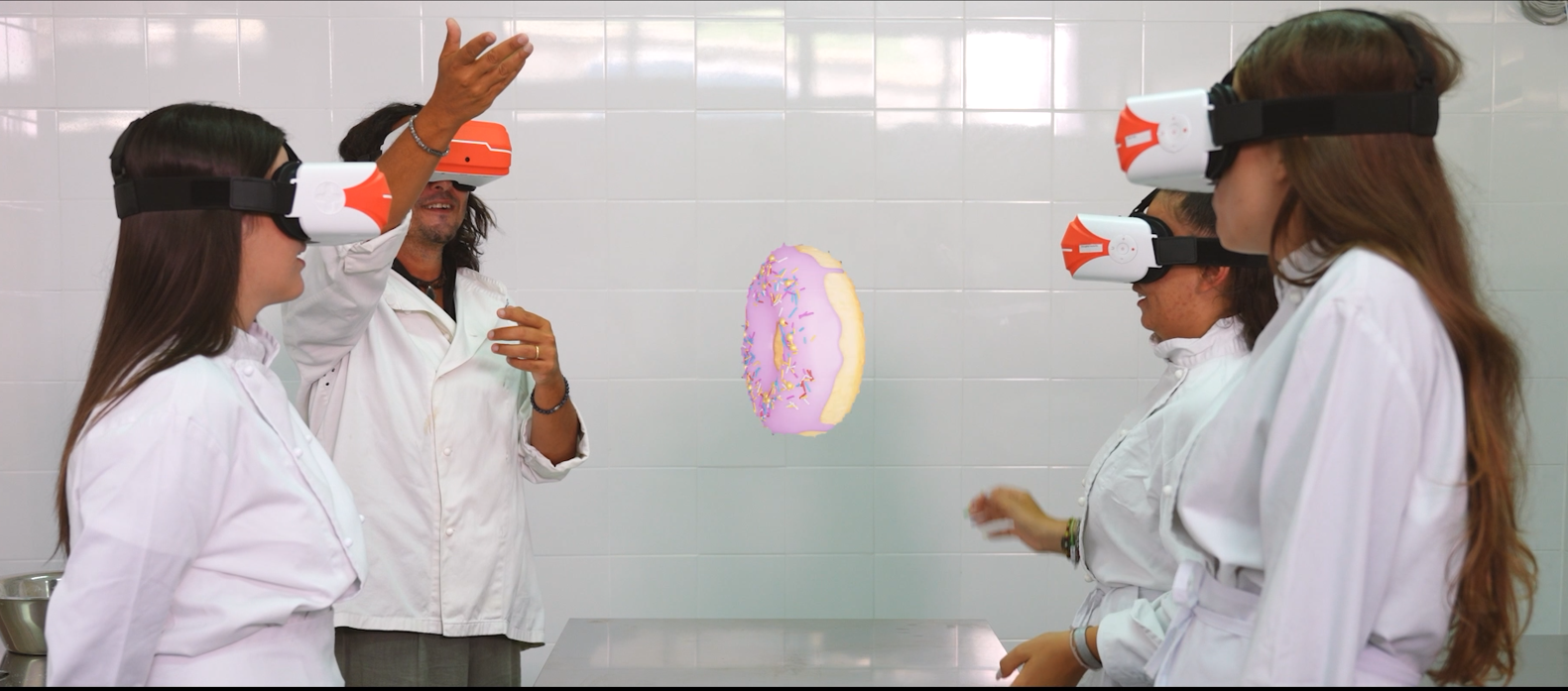 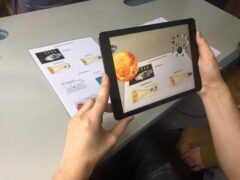 Tablet per realtà aumentata
Visori per la realtà virtuale
Hardware per acquisizione di immagini e video: fotocamere 360°, telecamere professionali…
Hardware olografico: All-In-One con proiezione olografica!
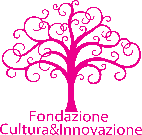 LE NOSTRE ESPERIENZE
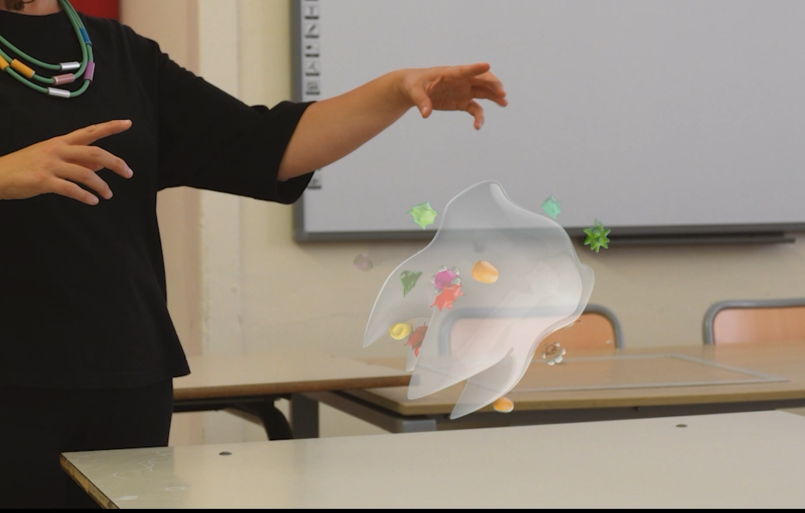 Virtual TourProgettazione e realizzazione di contenuti AR e VR per ogni indirizzo scolastico
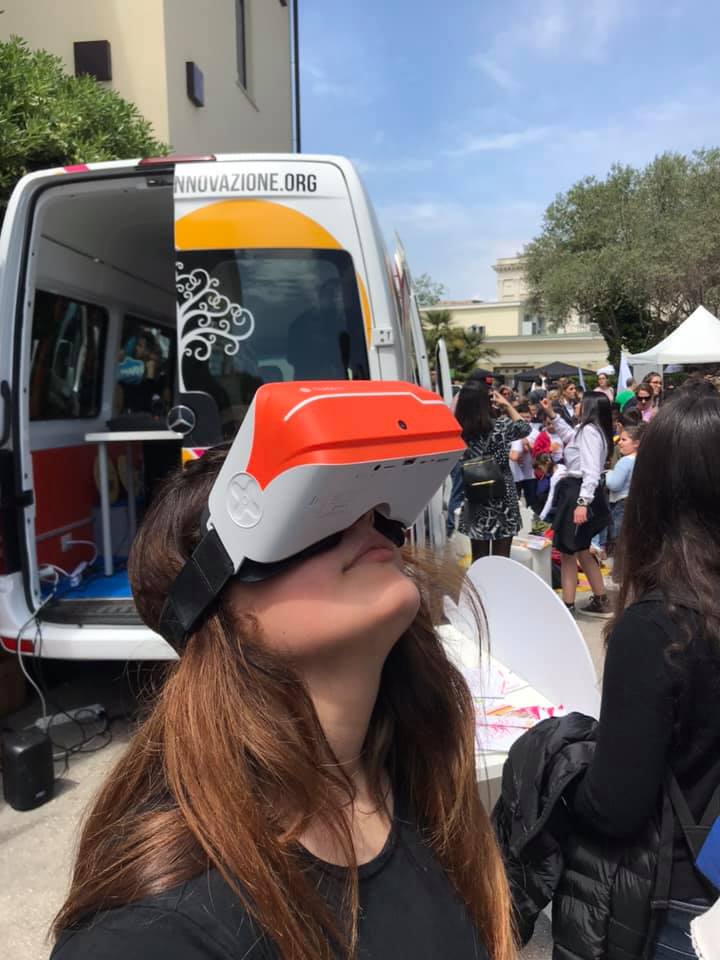 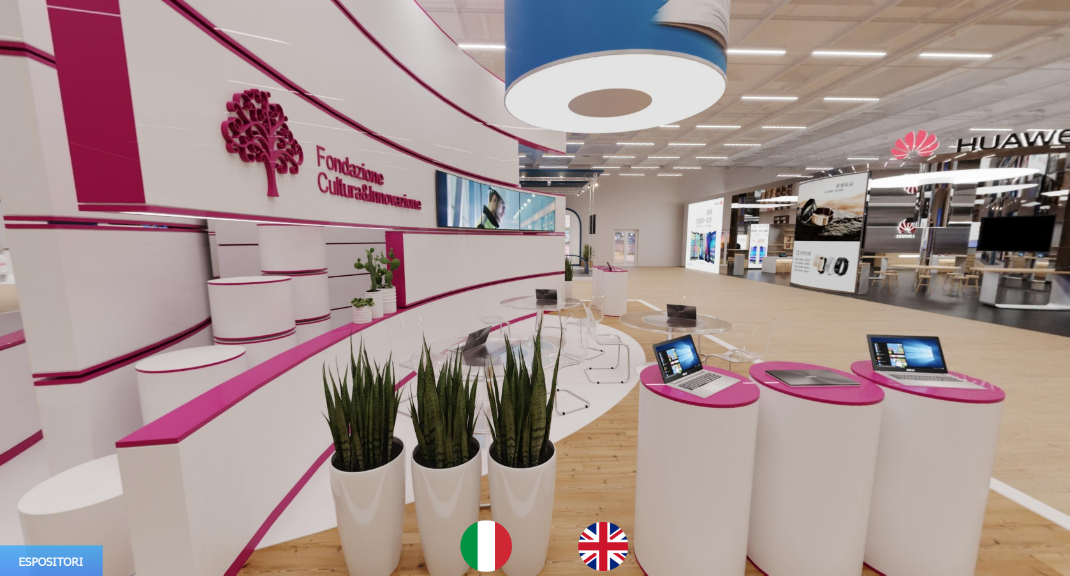 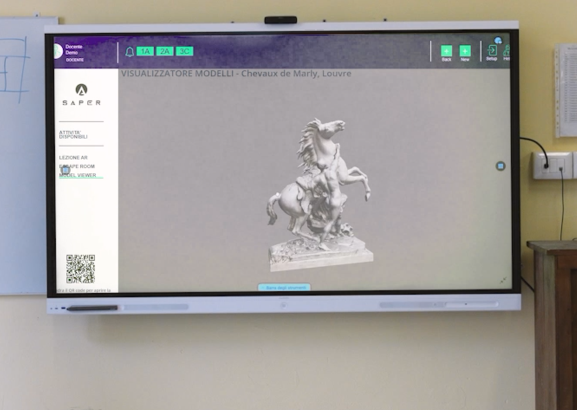 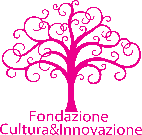 LE NOSTRE ESPERIENZE
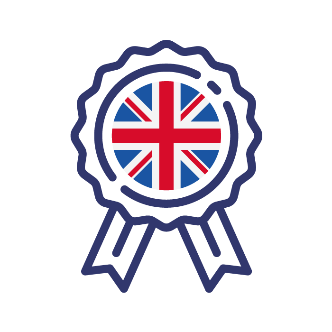 Laboratorio di Moda
LET’S JUMP INTO REALITY:realtà immersiva & lingua inglese
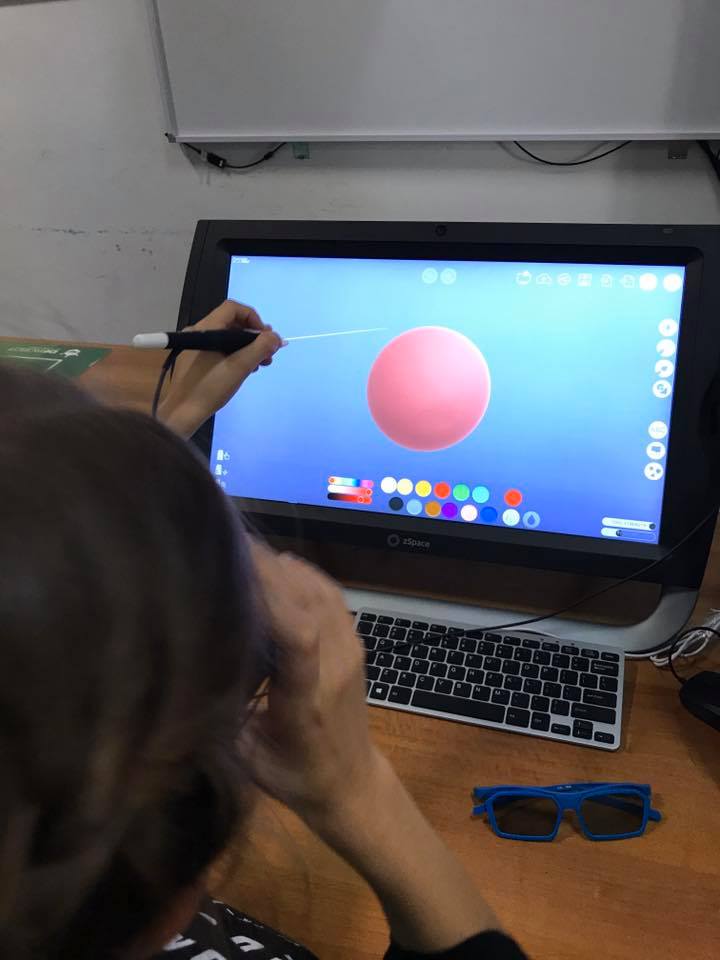 DIGITAL
PAPER
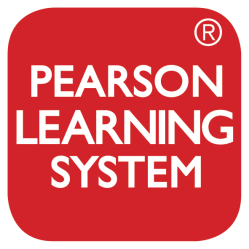 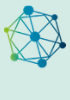 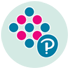 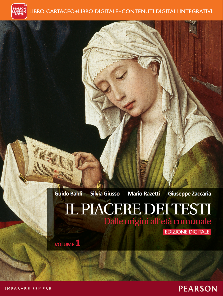 Smart School
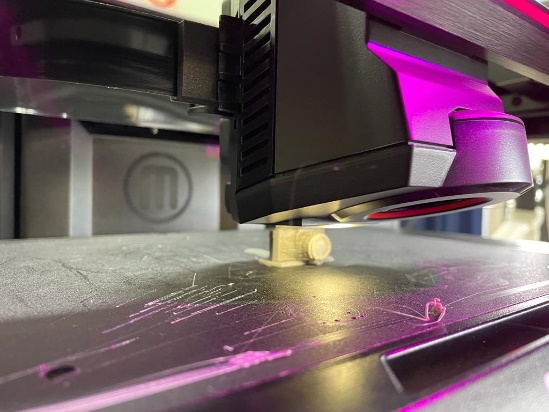 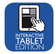 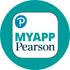 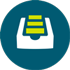 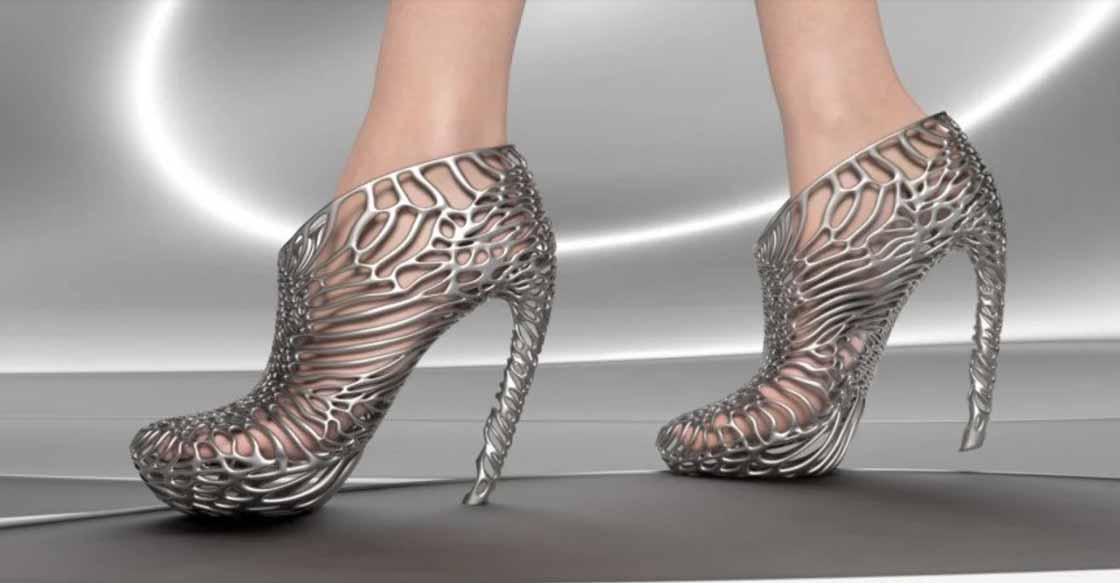 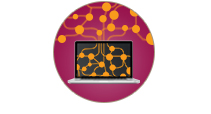 WEBINARS


	PROFESSIONAL DEVELOPMENT & EVENTS


	DIGITAL TRAINING
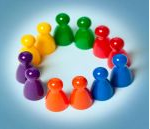 SERVICE
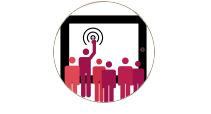 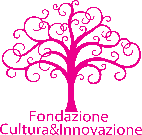 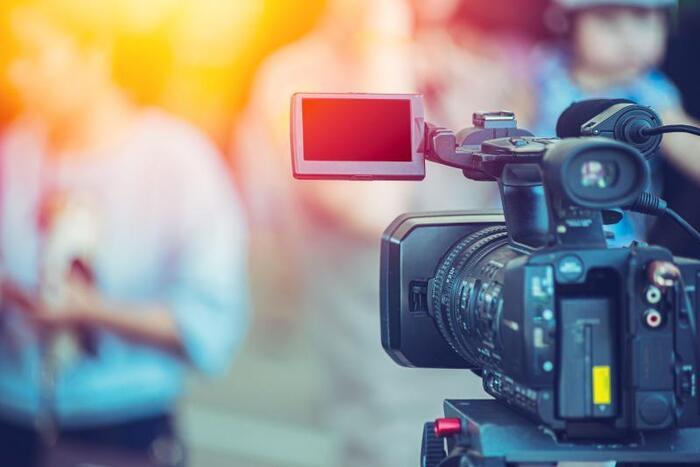 Soluzioni per la progettazione, realizzazione e gestione di  contenuti multimediali in ambito digitale.
CREAZIONE DI PRODOTTI E SERVIZI DIGITALI
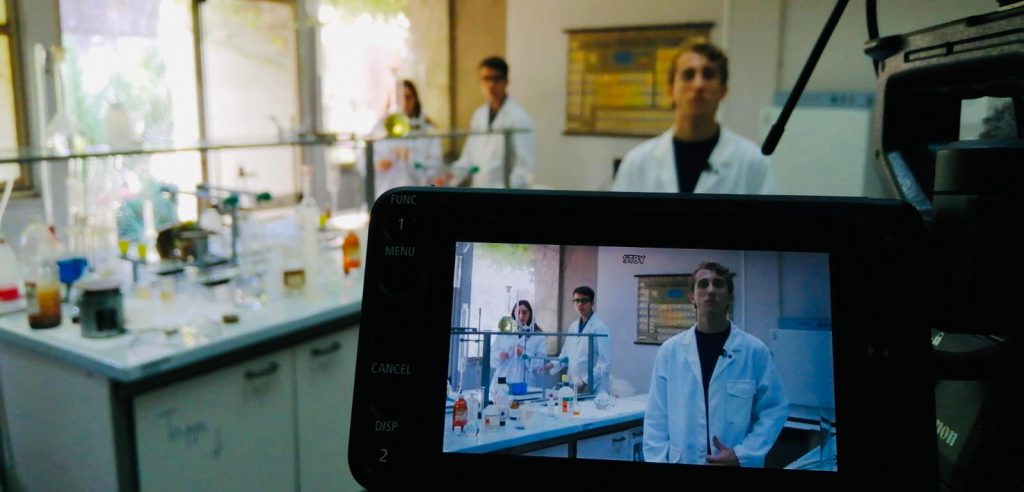 Laboratorio multidisciplinare per l’editing, Digital Storytelling e la creazione di contenuti destinati al digitale.
&
Hardware in grado di acquisire immagini e video professionali
Software per Editing, montaggio audio-visivo…
All-In-One di ultima generazione
Droni per acquisizioni di immagini
….
COMUNICAZIONE DIGITALE
Laboratorio per la diffusione dei contenuti, prodotti e servizi digitali attraverso tecnologie avanzate!
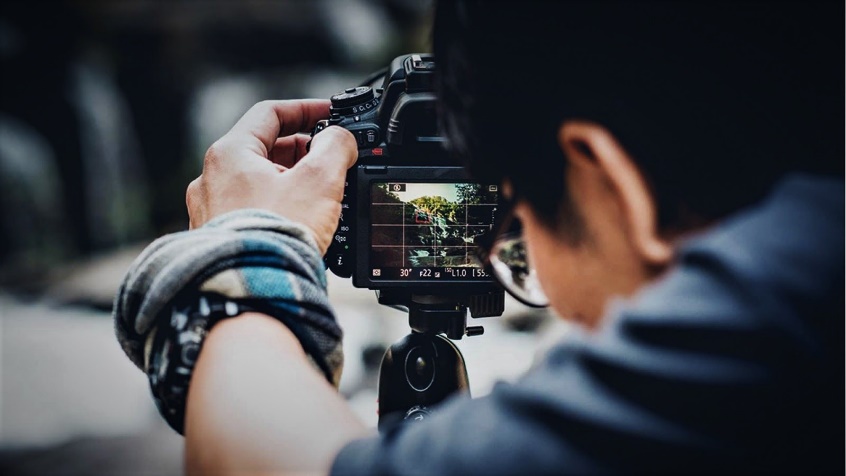 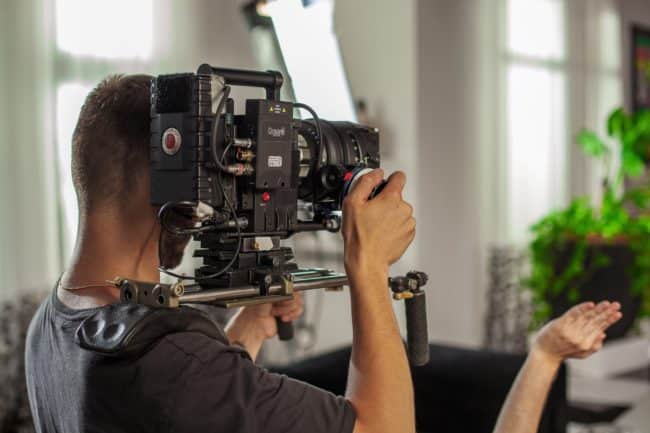 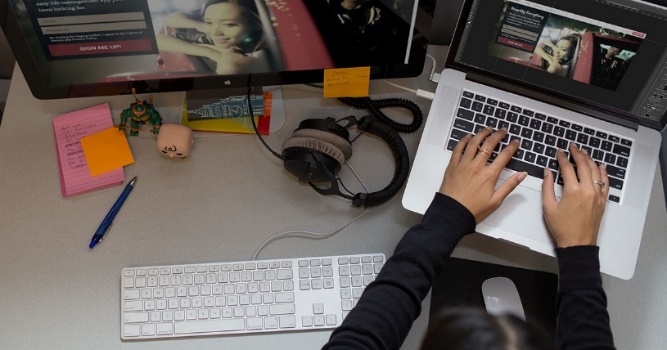 LINEA ALLA SCUOLA
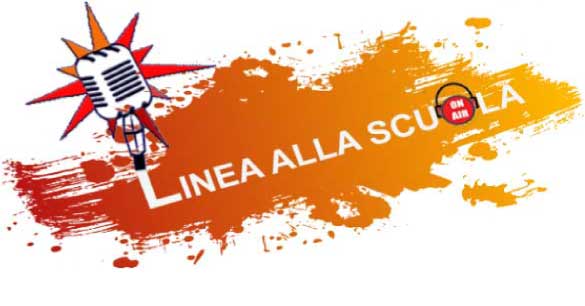 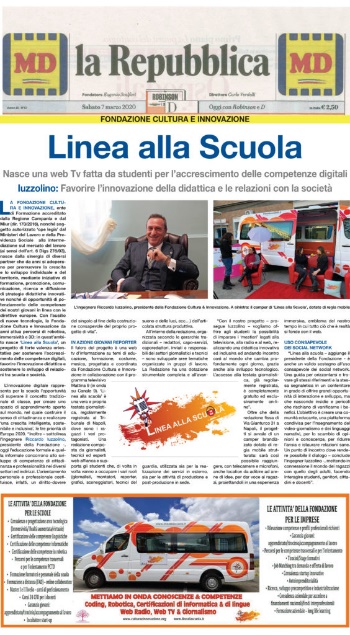 Linea Alla Scuola è una testata giornalistica registrata al Tribunale di Napoli i cui contenuti sono creati dai ragazzi delle istituzioni scolastiche coinvolte.
La Fondazione Cultura&Innovazione utilizzando i diversi canali social coinvolge i ragazzi in attività collegate con la social radio e la social TV, stimolando la loro creatività e aiutandoli a rompere la timidezza nonché ad interagire in modo naturale con il mondo dei mass-media.
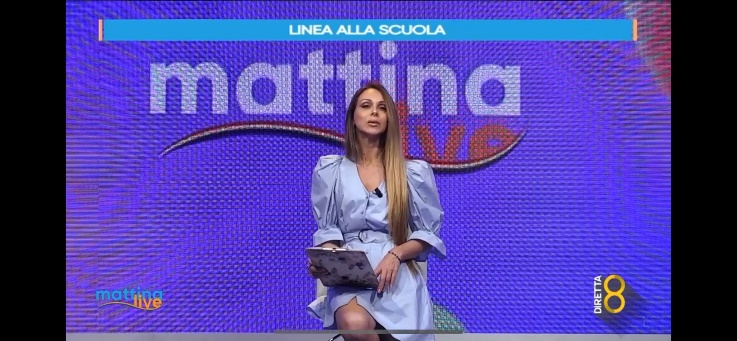 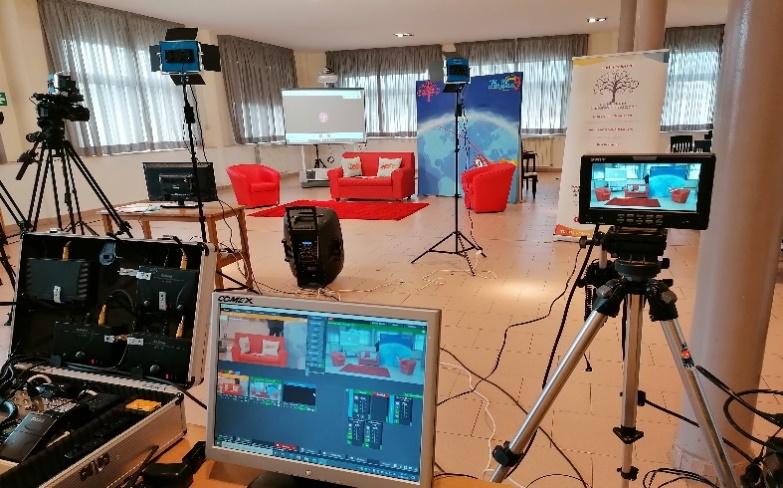 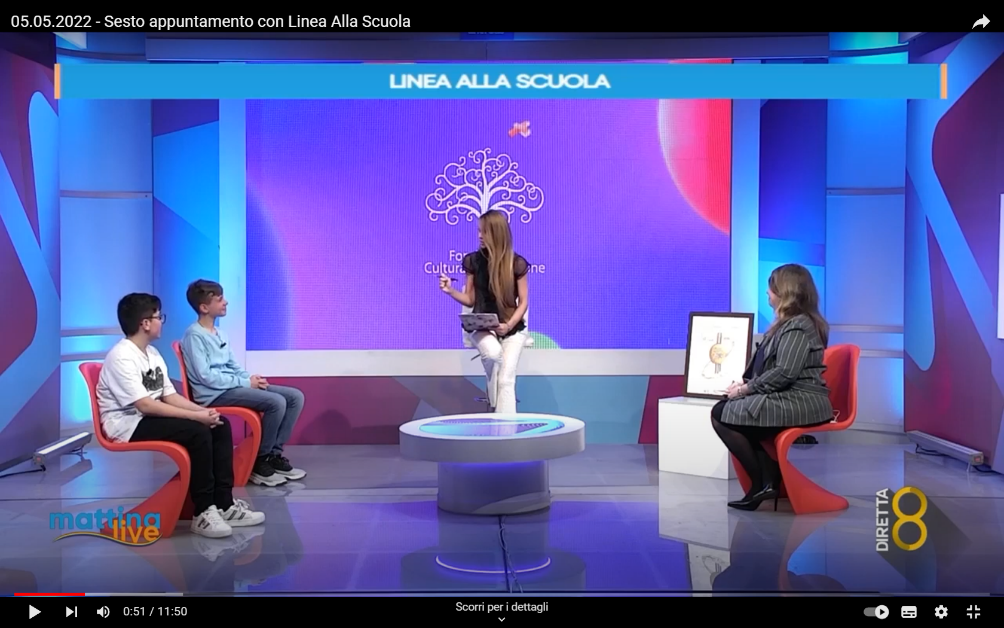 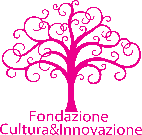 Laboratori ESPERIENZIALI  Giornalistisco 
Radiofonico- Televisivo
Registrazione podcast 
AudioVisivo 
Storytelling
Gamification 
realtà virtuale, aumentata e immersiva….
…
Molto altro
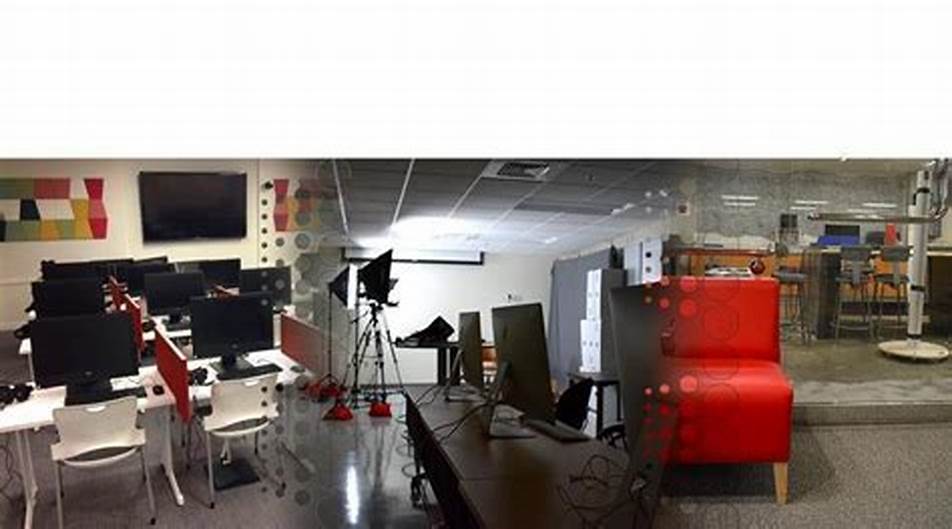 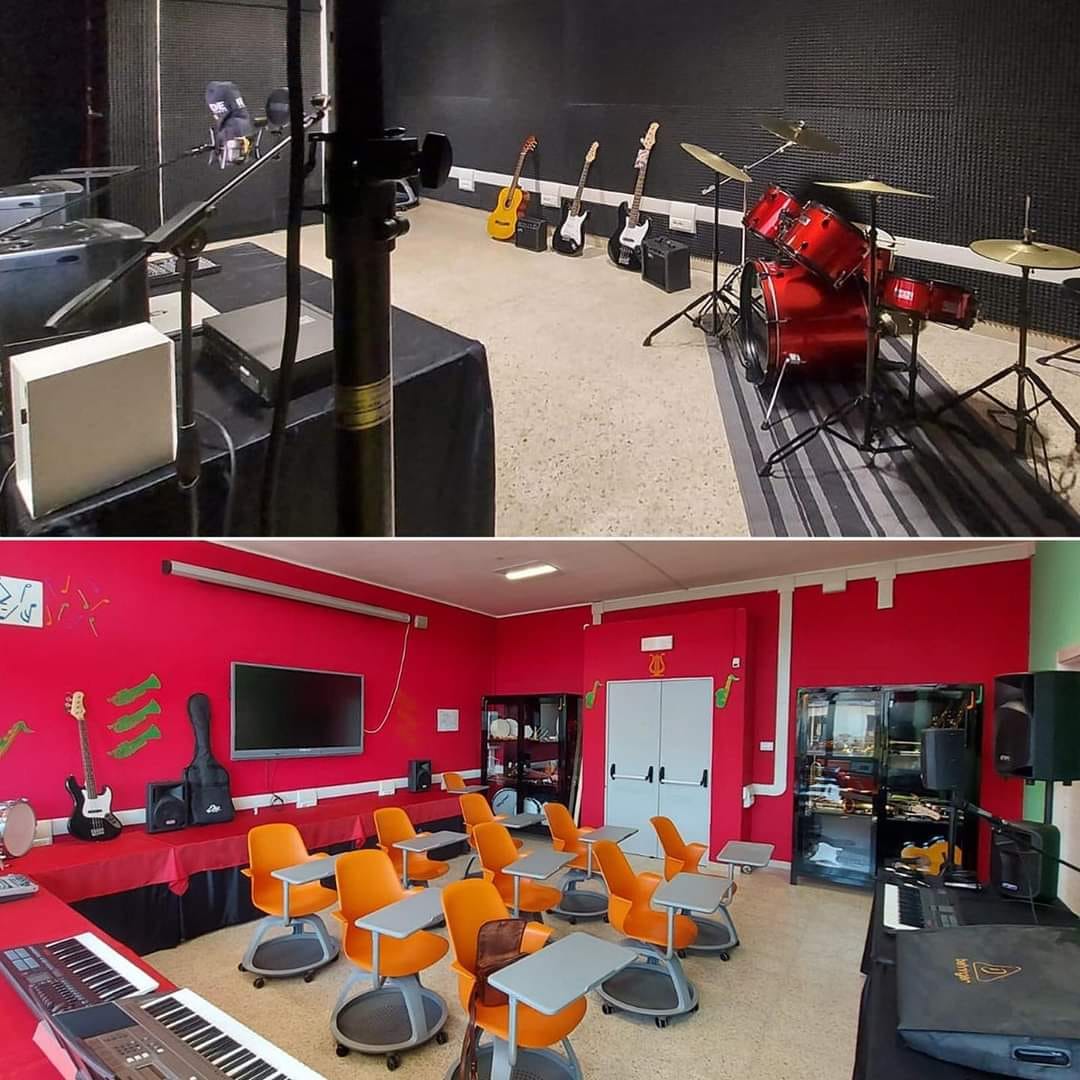 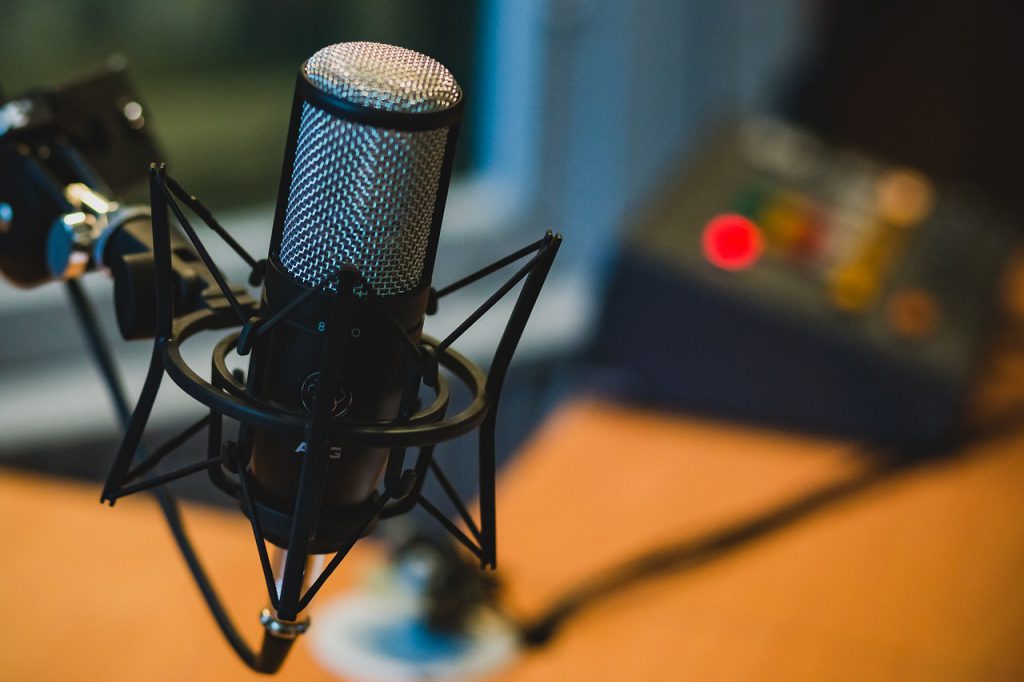 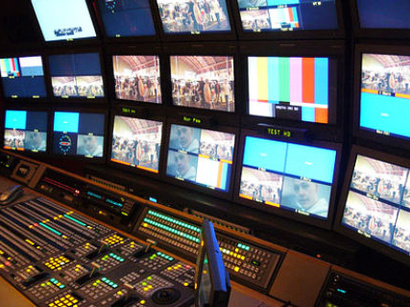 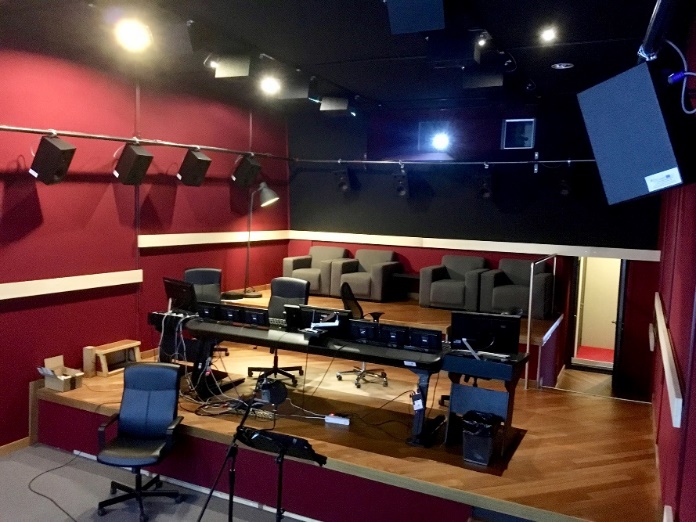 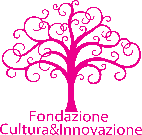 Tutti i percorsi sono attuabili in bundle con soluzioni e tecnologie adeguate ai piani di lavoro relativi all’amministrazione, alla formazione, ai docenti, alle relazioni con le famiglie ed alla sicurezza.
Hardware dedicati (tavolette grafiche, notebook, tablet, pc all-in-one…)
Software per la didattica
Strumentazioni ad hoc per la realizzazione dei percorsi8
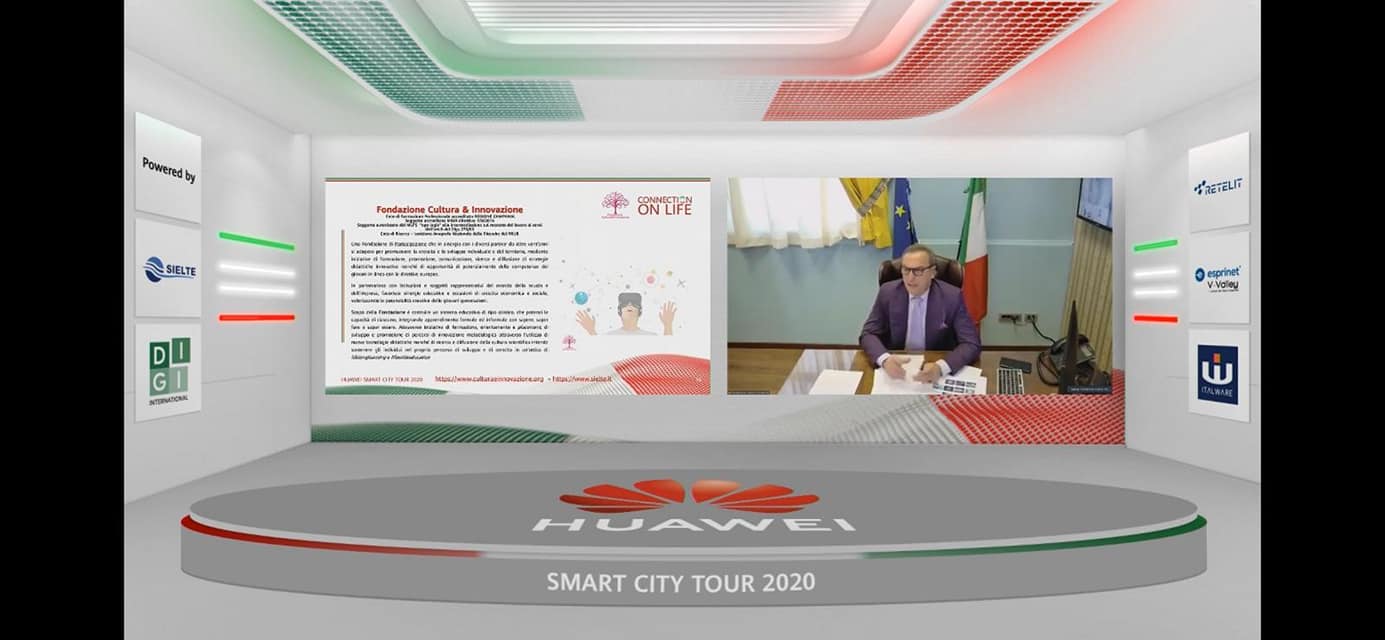 Scopri tutti i nostri dispositivi
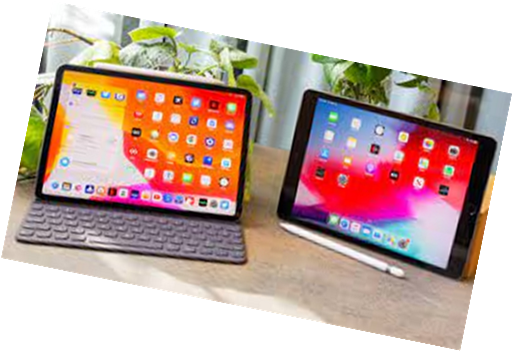 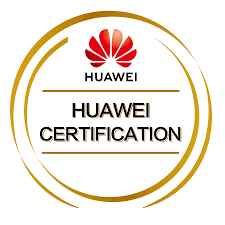 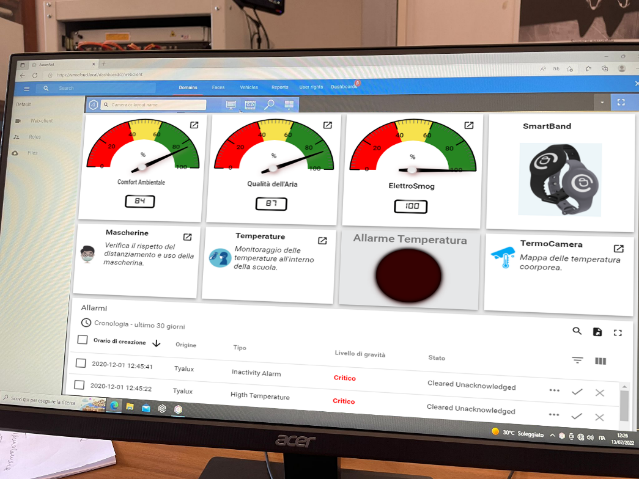 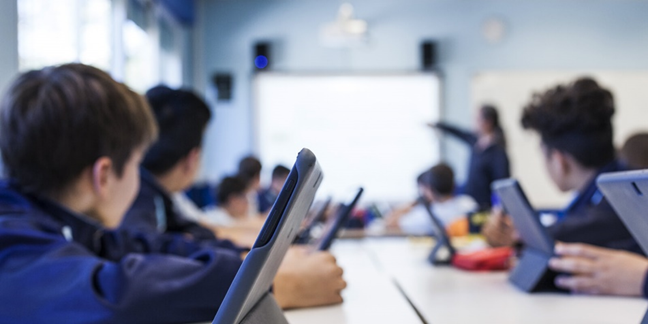 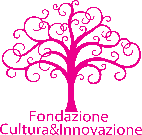 percorsi formativi per sostenere la transizione digitale
DIGITALIZZAZIONE AMMINISTRATIVA
LEADERSHIP DELL'INNOVAZIONE 
Nuovo codice degli appalti 
Piattaforme e-learning
Metodologie  MePa : Procedure  
service learning
Digitalizzazione Amministrativa 
Gare d'appalto
Digitalizzazione nelle scuole
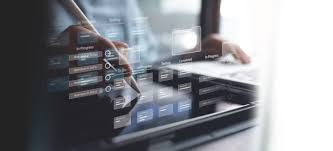 SPAZI E AMBIENTI
Cybersecurity
Sicurezza Sul Lavoro 
Gamification 
Rendering
TECNOLOGIE INCLUSIVE
Tecnologie assistive digitali per la didattica inclusiva
Applicazioni software inclusivE
METODOLOGIE DIDATTICHE 
Metodologie didattiche primaria
Strumenti digitali innovativi 
Metodologie per l'inclusione 
Storytelling
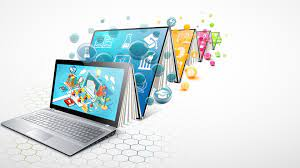 CURRICULO SCOLASTICO 
PEI 
Curriculo Scolastico
CURRICOLO SCOLASTICO E LA TRANSIZIONE DIGITALE
PENSIERO COMPUTAZIONALE
La Logica Dell'insegnamento 
pensiero comutazionale a scuola 
Coding e robotica a scuola
INTELLIGENZA ARTIFICIALE
Big DATA 
robotica Nao
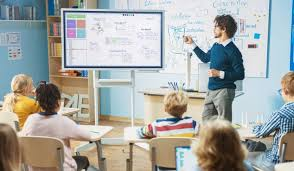 COMPETENZE SPECIALISTICHE II CICLO
Stampa 3D 
fotografia digitale 
fumettistica in 3d
cinema come nuovo strumento didattico
MAKING, SENSORISTICA E IOT
IoT 
sensoristica
Alcuni dei Nostri Partner
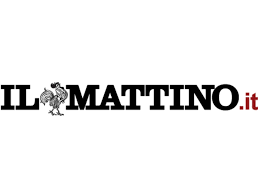 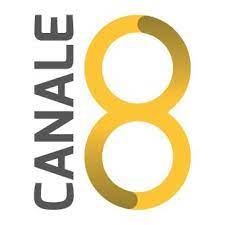 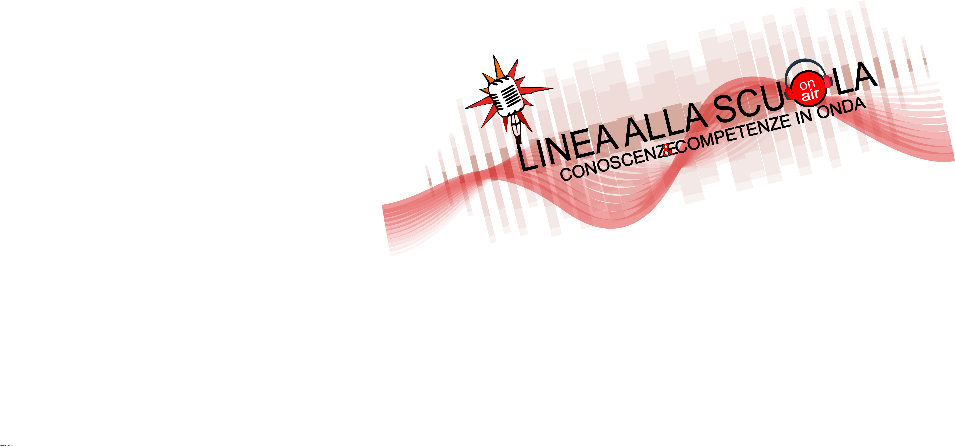 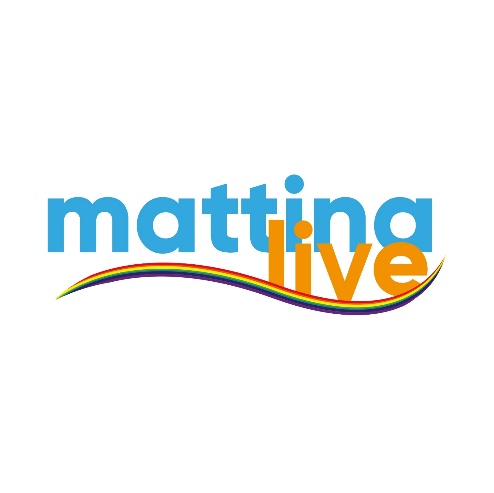 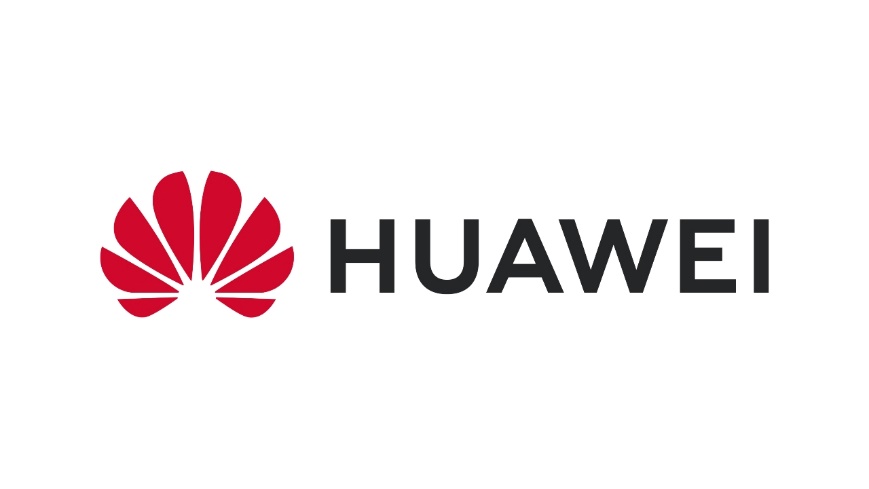 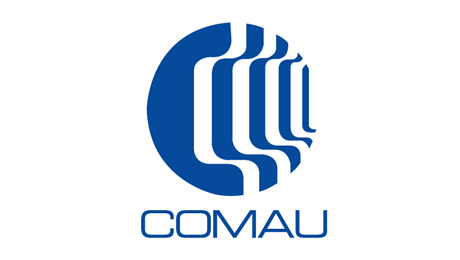 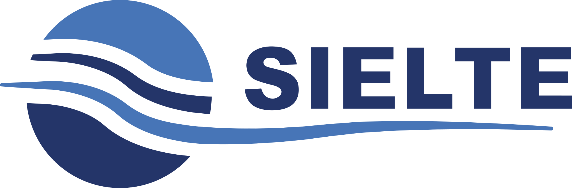 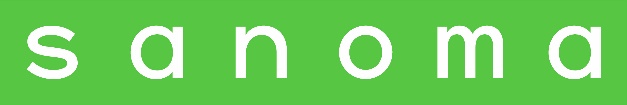 LE NOSTRE ESPERIENZE
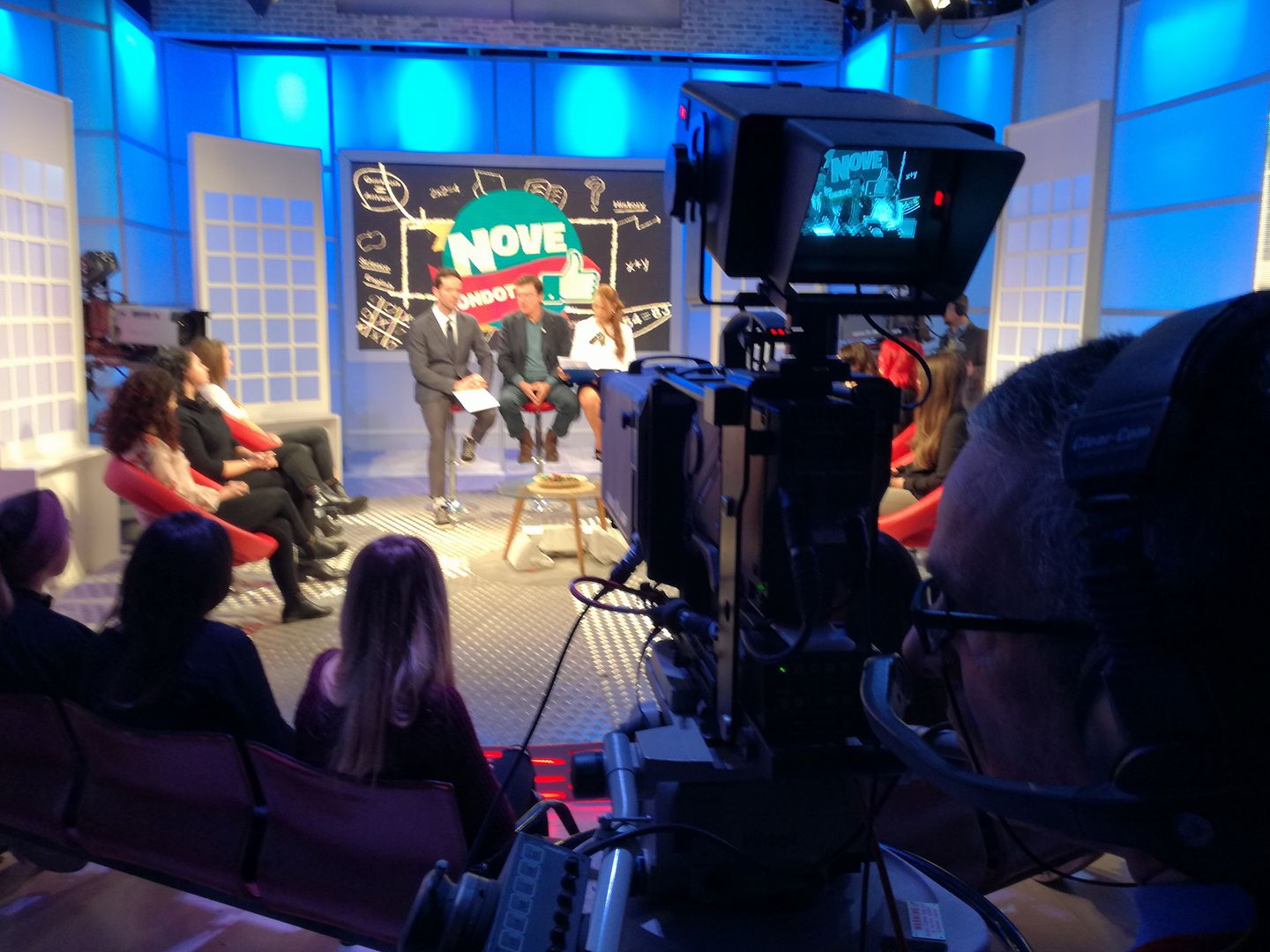 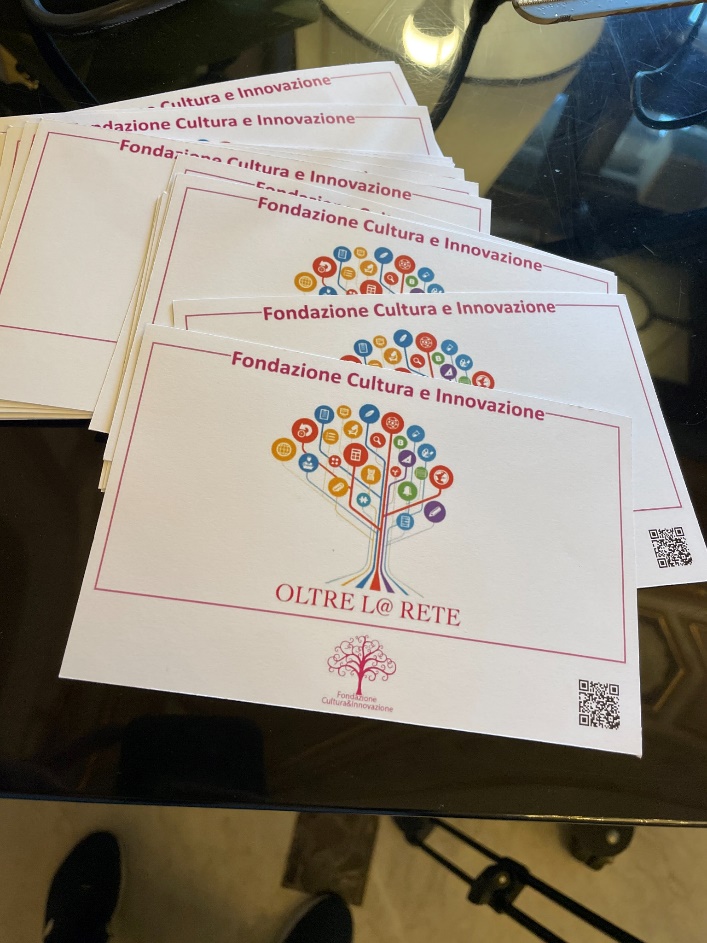 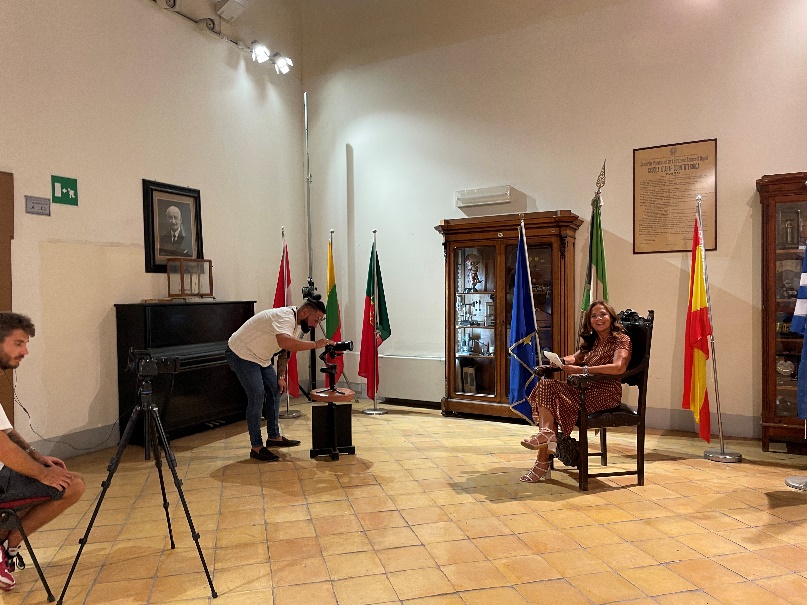 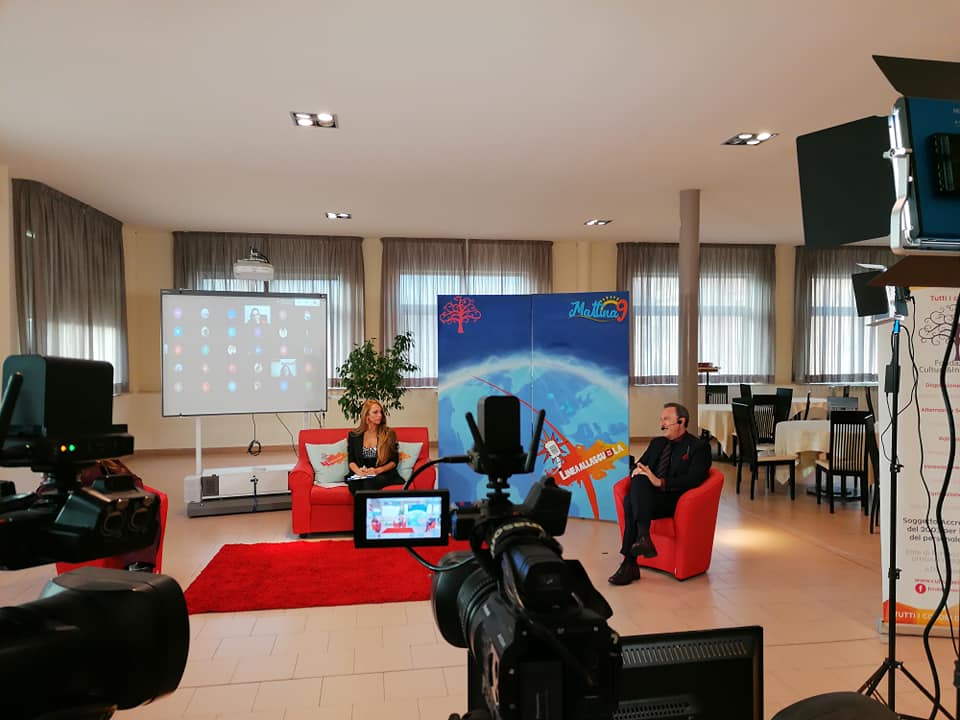 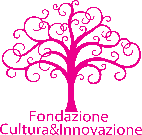 Contattaci per maggior informazioni!
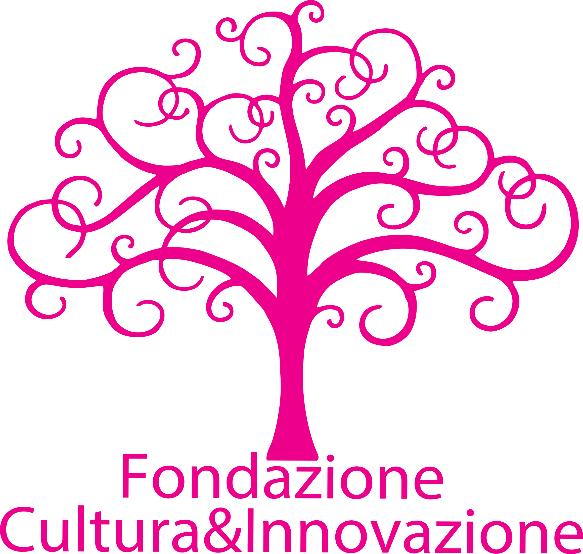 www.culturaeinnovazione.org info@culturaeinnovazione.org
Tel. 081.5571611www.culturaeinnovazione.org